ROLEX: A Scalable RDMA-oriented Learned Key-Value Store for Disaggregated Memory Systems
Li, P., Hua, Y., Zuo, P., Chen, Z., & Sheng, J. FAST 23
2023. 10. 31
Presented by GuangXun Zhao
guangxun0621@gmail.com
Introduction

Background & Motivation 

Design

Evaluation

Conclusion
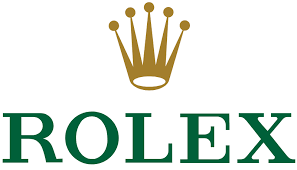 Introduction
Introduction
Disaggregated Memory Systems(DMS)
DMS is widely used, such as databases and in-memory key-value stores
Compute node & memory node
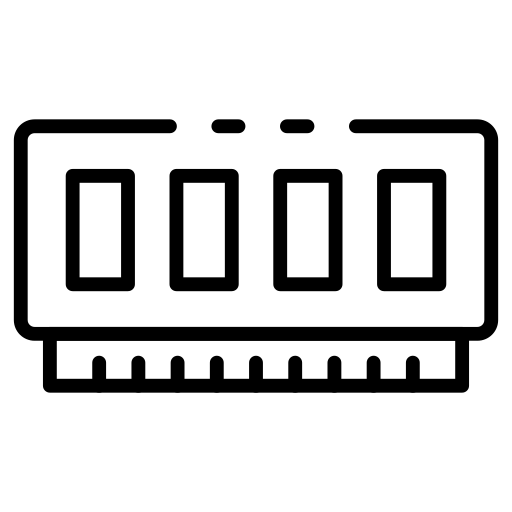 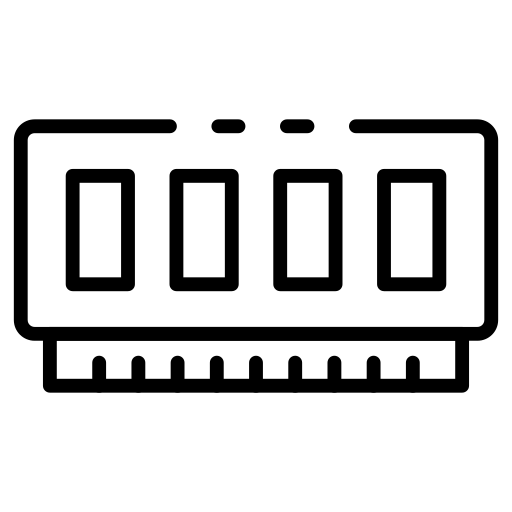 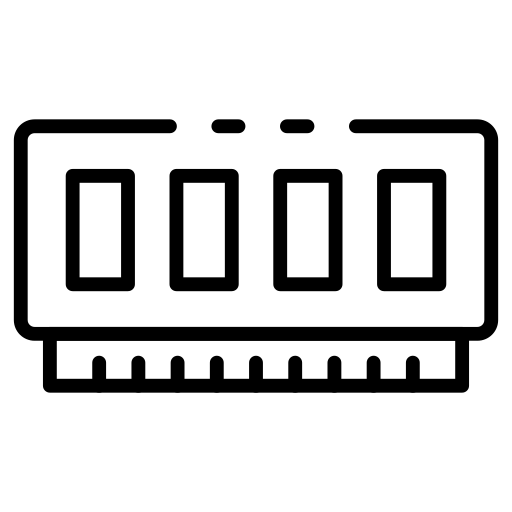 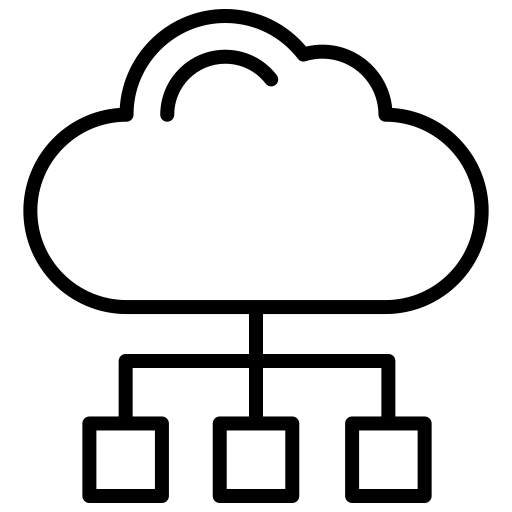 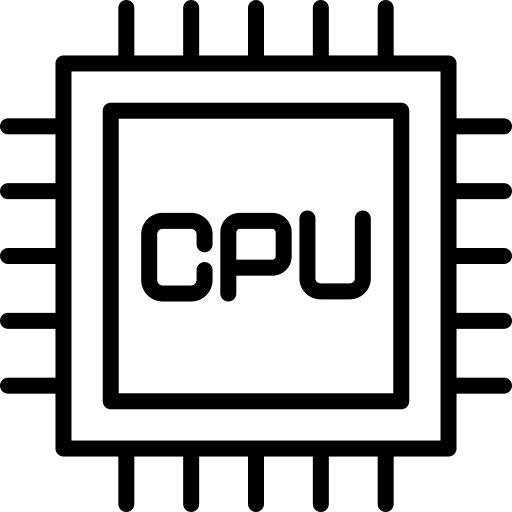 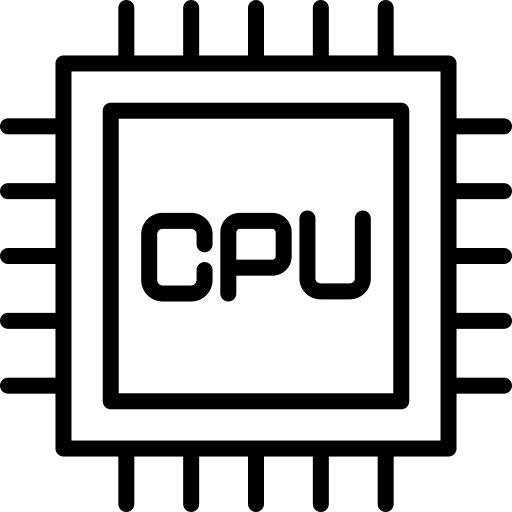 RDMA
NIC
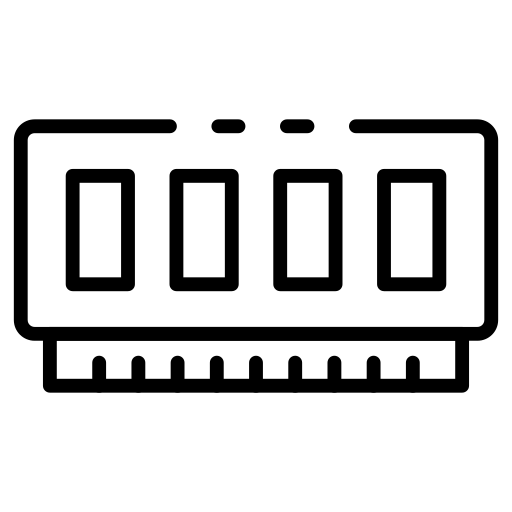 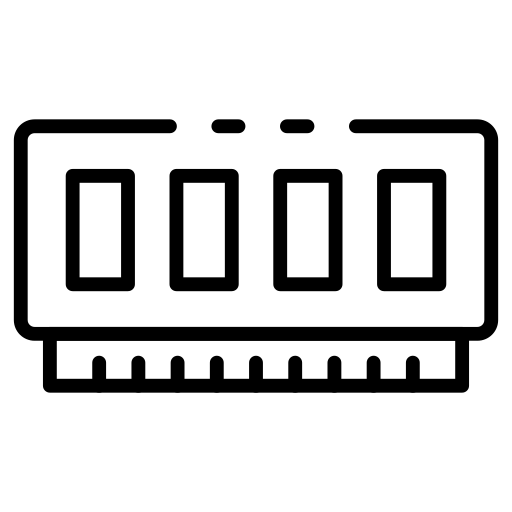 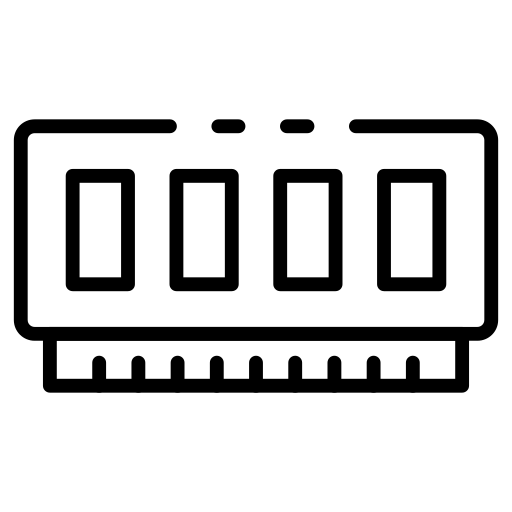 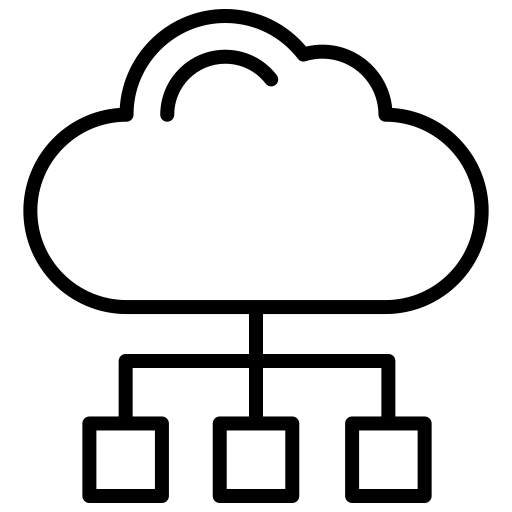 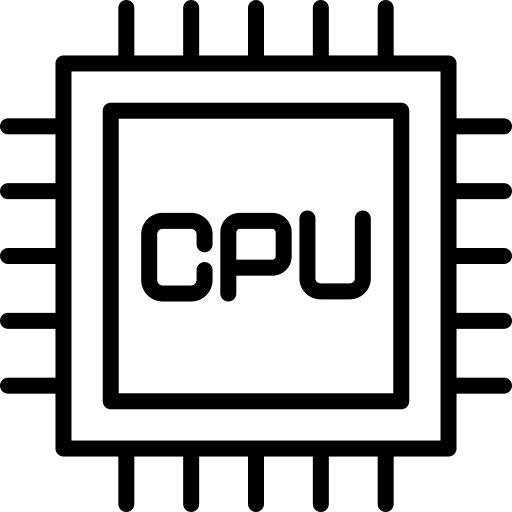 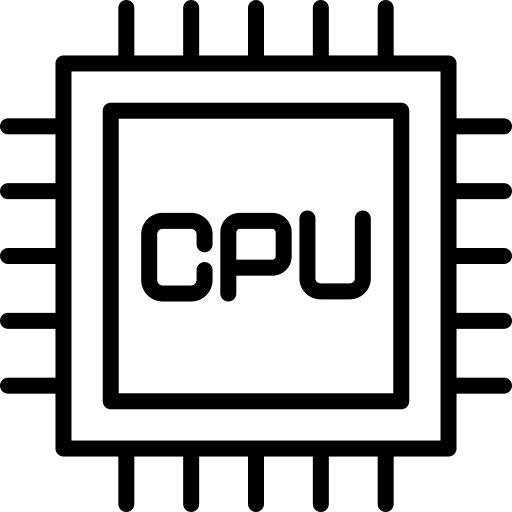 Compute Pool
Memory Pool
4
Background & Motivation
Background
Disaggregated Memory Systems(DMS)
Two widely used structures for the ordered KVS
Learned index
Trees-based
B+tree
Model
(e.g., NN, LR)
Memory Pool
6
[Speaker Notes: KVS에서 2가지 방식]
Background
Tree-based in DMS – Two sided
Round Trip Time(RTT)
Get（K）
Put  (K,V）
Limit computing resource
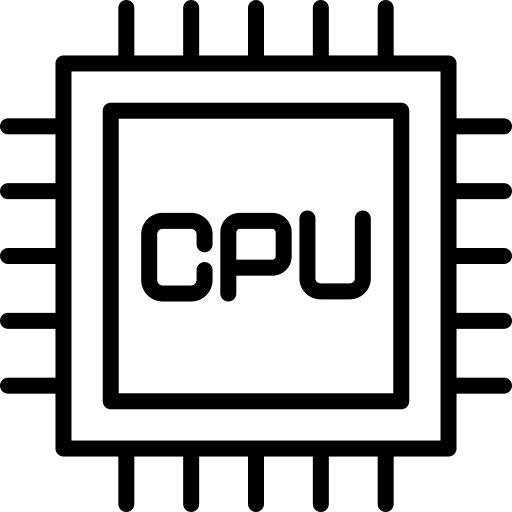 B+tree
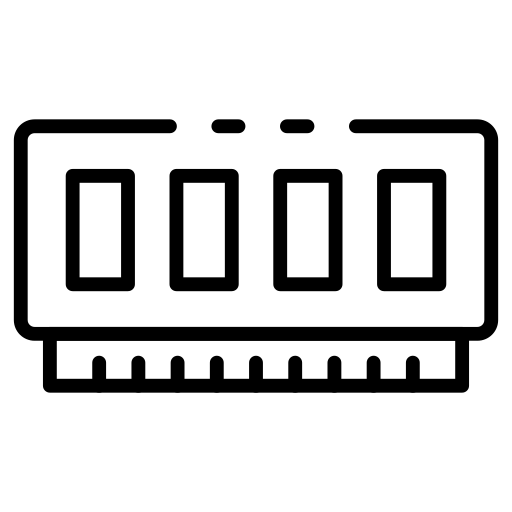 RTT
RPC
Memory Pool
Compute Pool
7
Background
Tree-based in DMS – One sided
Round Trip Time(RTT)
Get（K）
Get（K）
Put  (K,V）
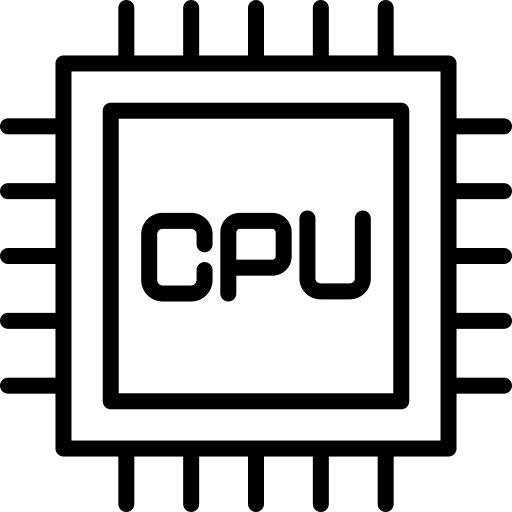 B+tree
RTT
RDMA
Cache
Memory Pool
Compute Pool
8
Background
Tree-based in DMS – One sided
Round Trip Time(RTT)
Get（K）
Put  (K,V）
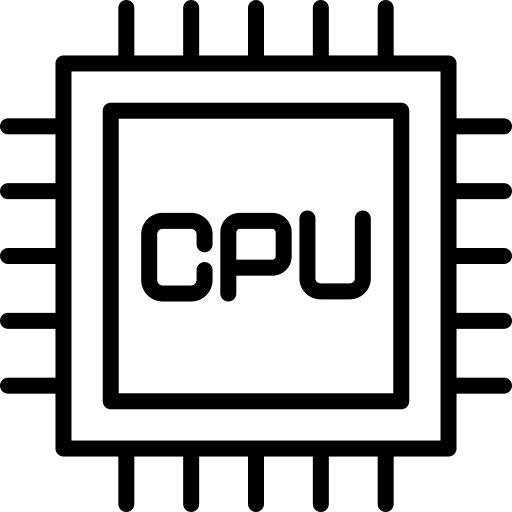 B+tree
RTT
RDMA
Cache
Memory Pool
Compute Pool
Limit local cache
9
[Speaker Notes: 因为内部节点消耗了太多内存空间，也很难被完全缓存

总结:
B+ tree 的查找操作需要多次遍历，每次都可能涉及网络通信，从而导致多次 RTT。
而 learned index 则通过模型预测直接定位到数据的位置，通常只需要一次网络通信，从而只有一次 RTT。]
Background
Learned index in DMS
XStore: OSDI’20
Fully cached
Get（K）
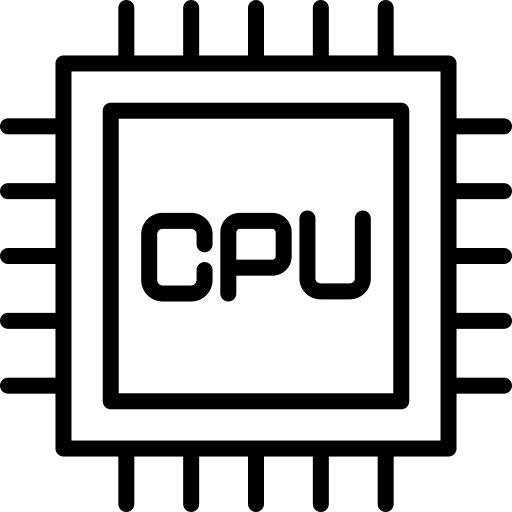 Once
Model
(e.g., NN, LR)
RTT
Cache
Memory Pool
Compute Pool
10
[Speaker Notes: FULL CAHCHE]
Background
Learned index in DMS
Put（K,V）
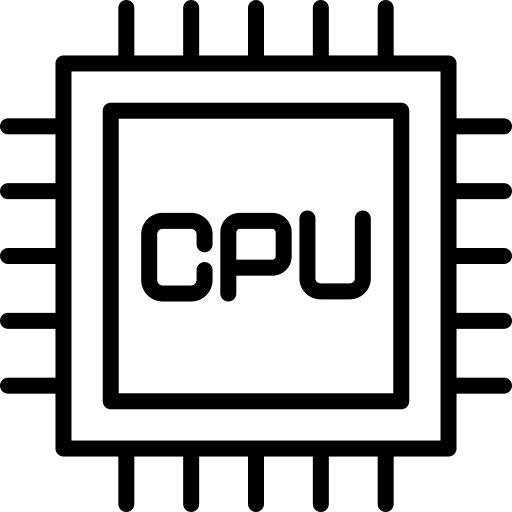 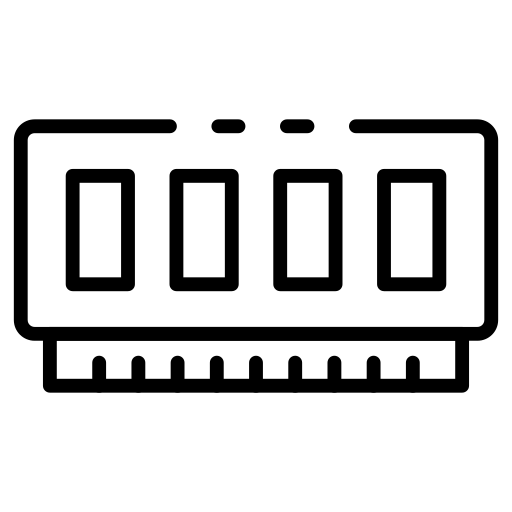 RTT
Model
(e.g., NN, LR)
Cache
Memory Pool
Compute Pool
11
[Speaker Notes: Write 같은 동적 workload에는 여전히 해결해야하는 3가지 챌린지 존재]
Challenge 1
Limited computing resources on memory nodes
Memory nodes are used to store large amounts of data, and compute nodes are used to process data.
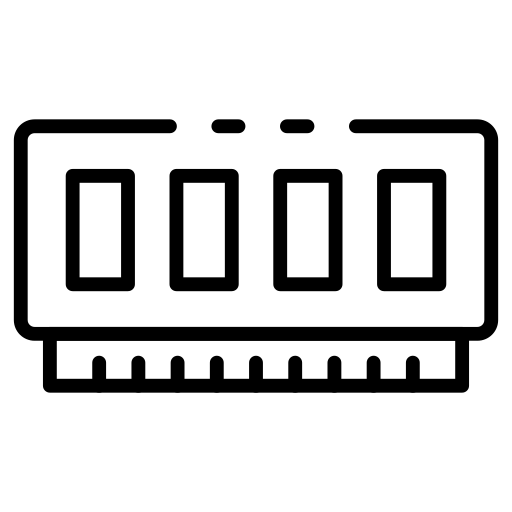 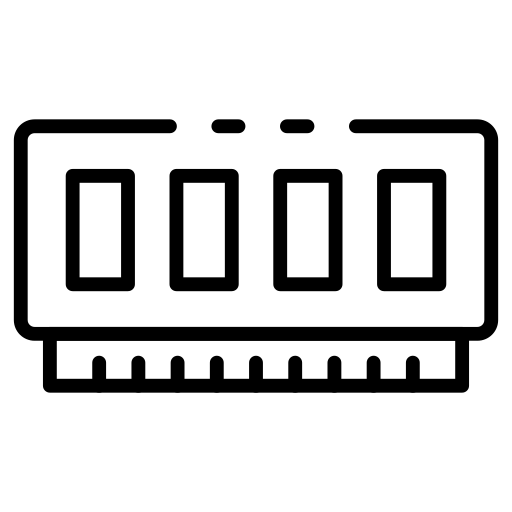 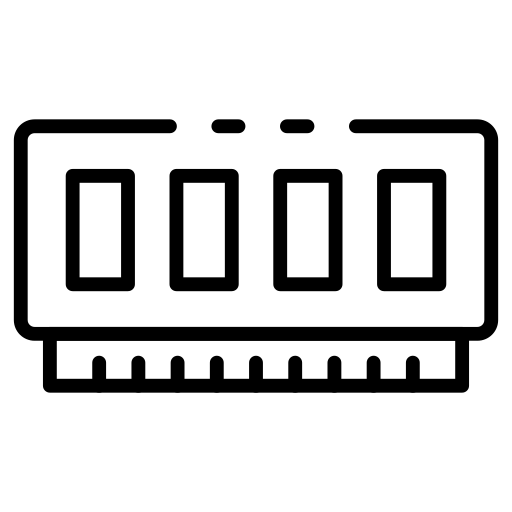 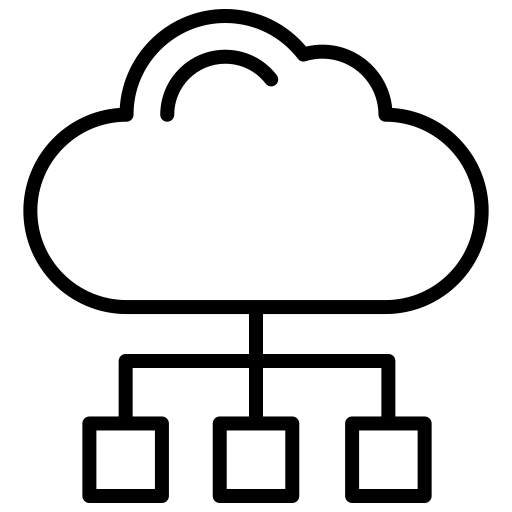 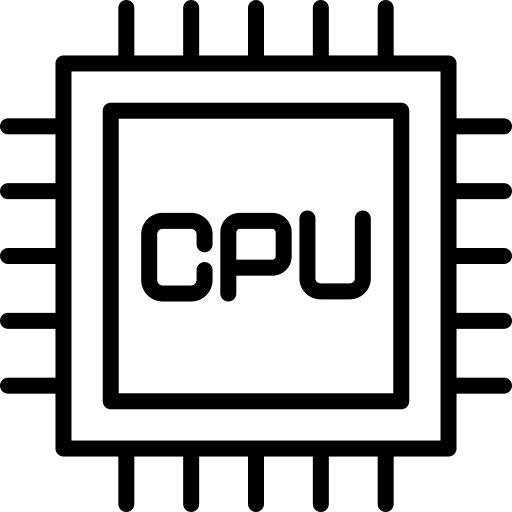 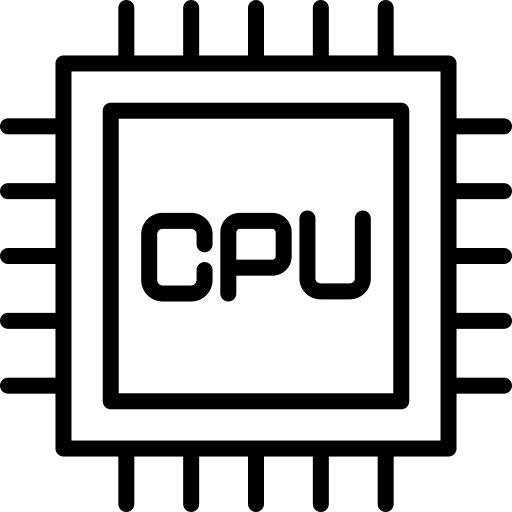 RDMA
NIC
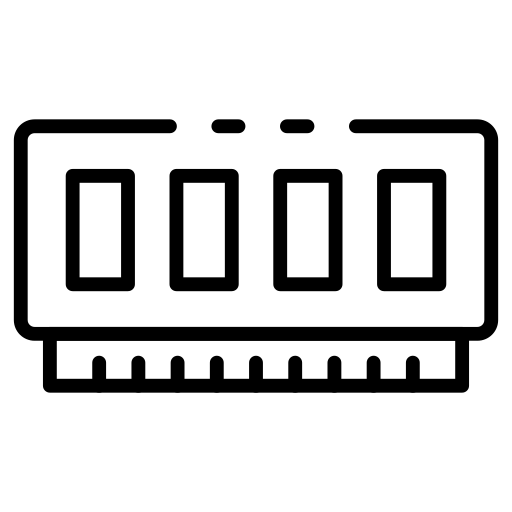 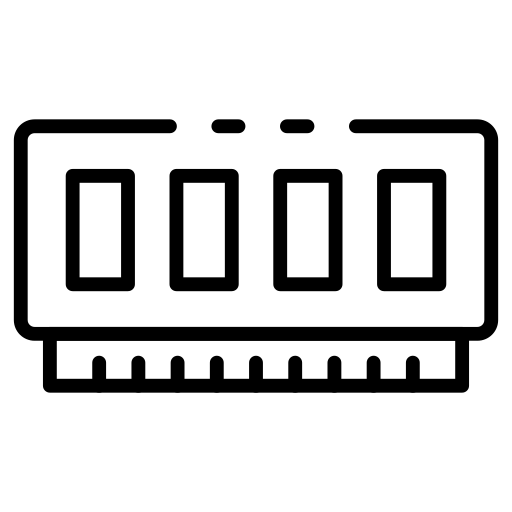 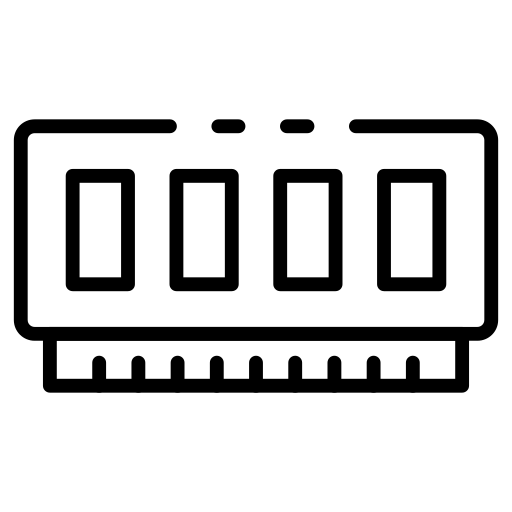 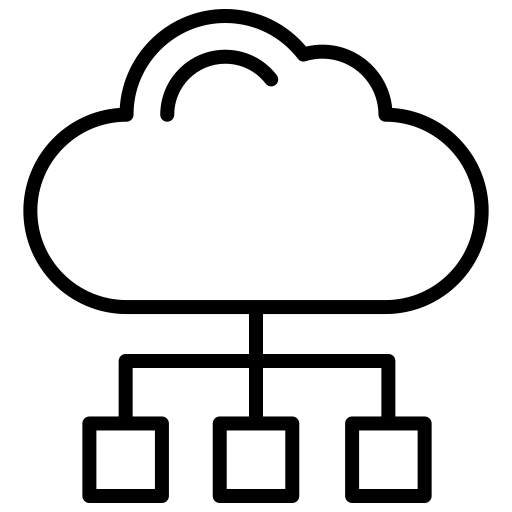 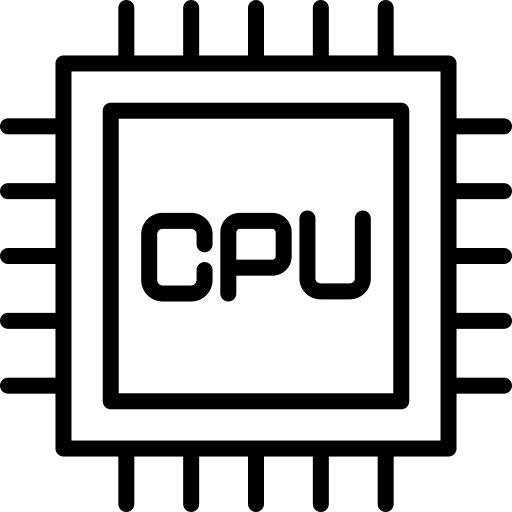 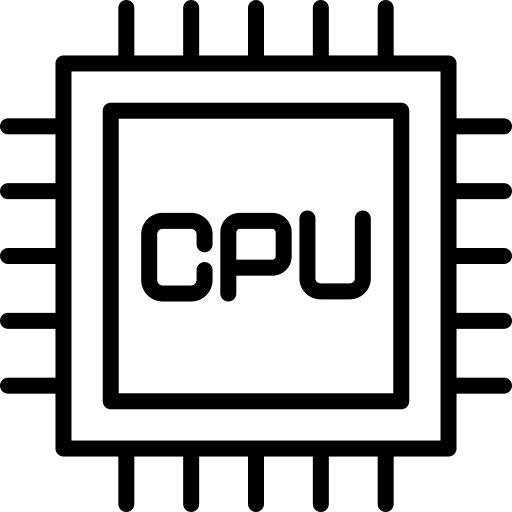 Compute Pool
Memory Pool
12
Challenge 1
Limited computing resources on memory nodes
Computing-intensive operation: insert, update, delete etc.
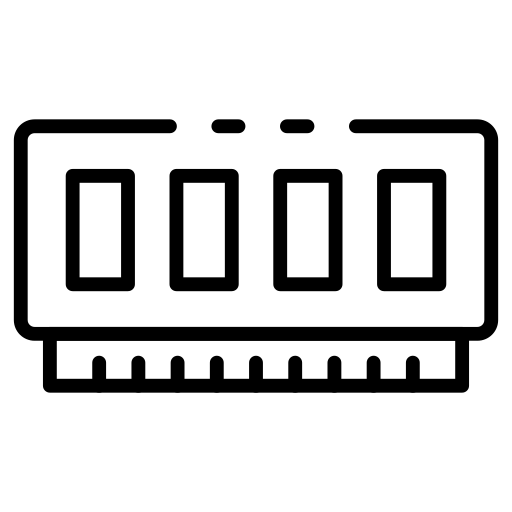 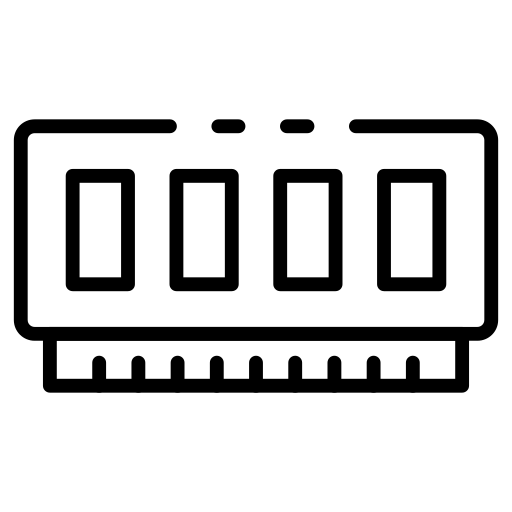 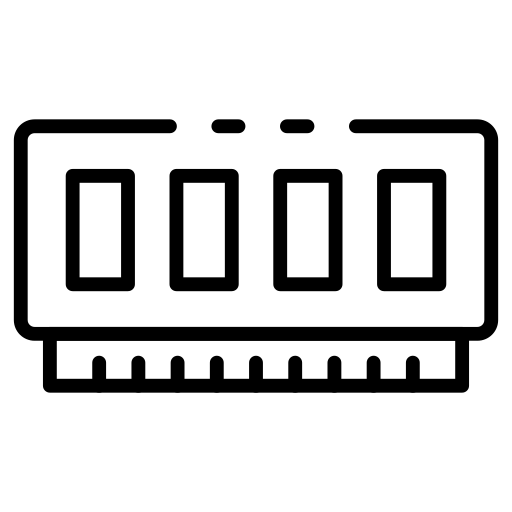 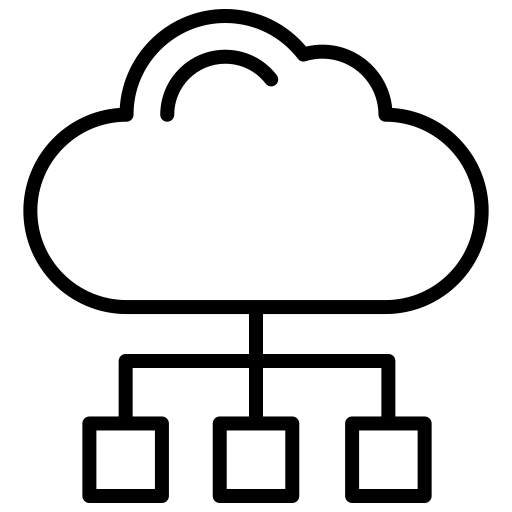 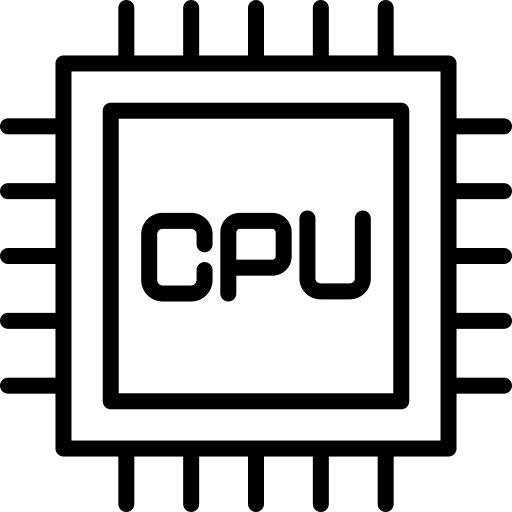 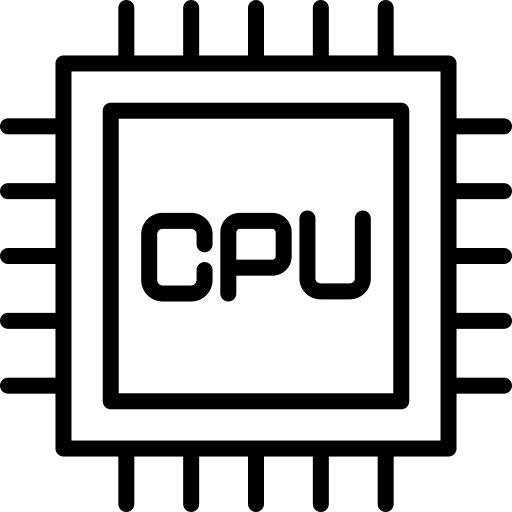 Computing-intensive
        operations
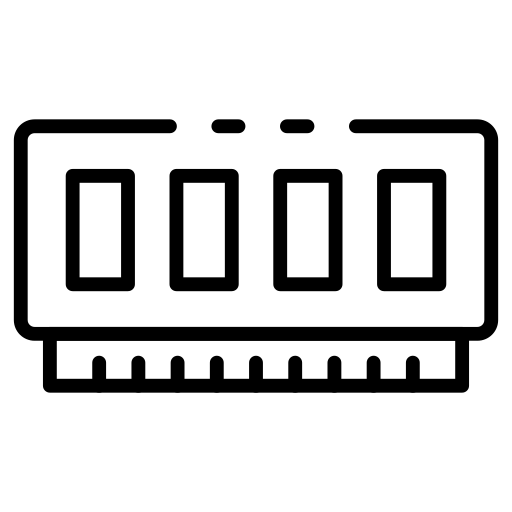 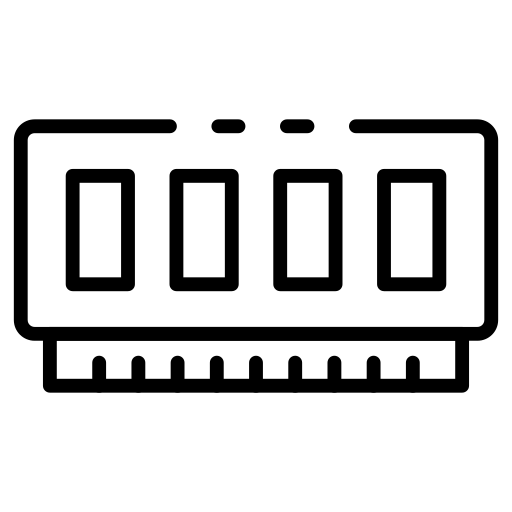 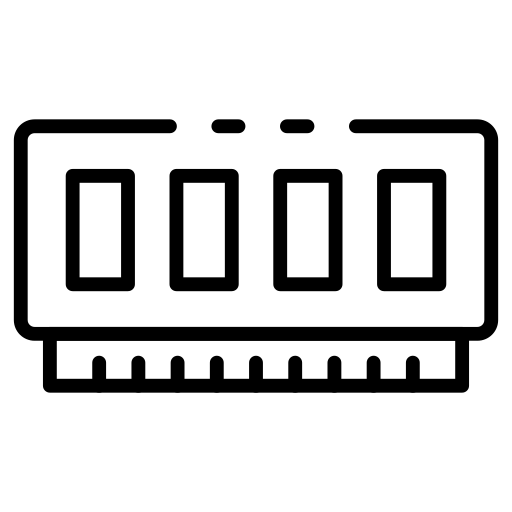 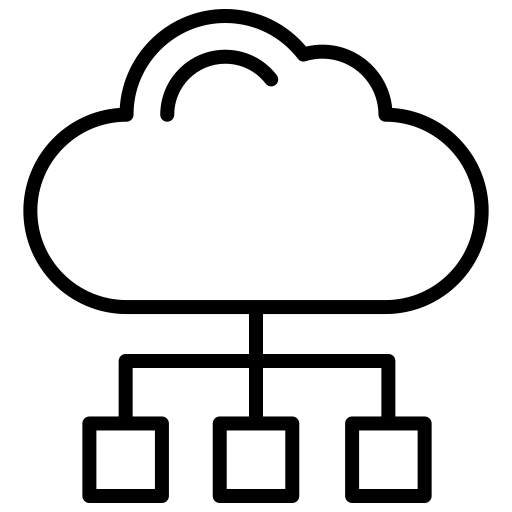 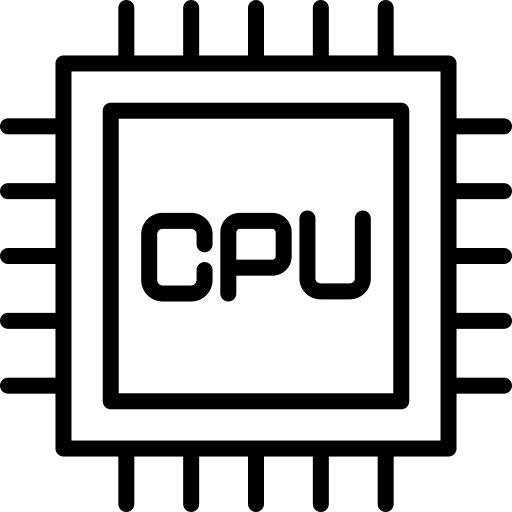 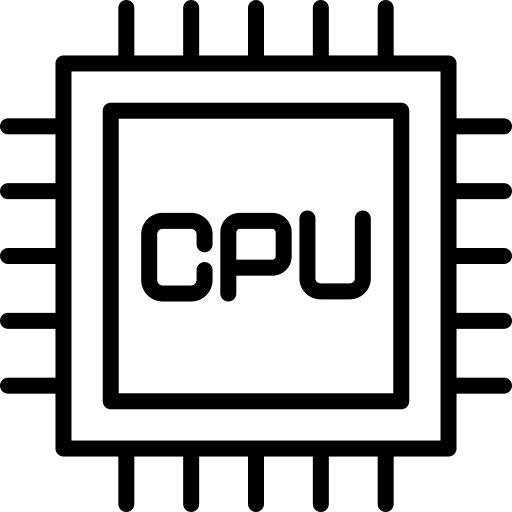 Compute Pool
Memory Pool
13
Challenge 1
Limited computing resources on memory nodes
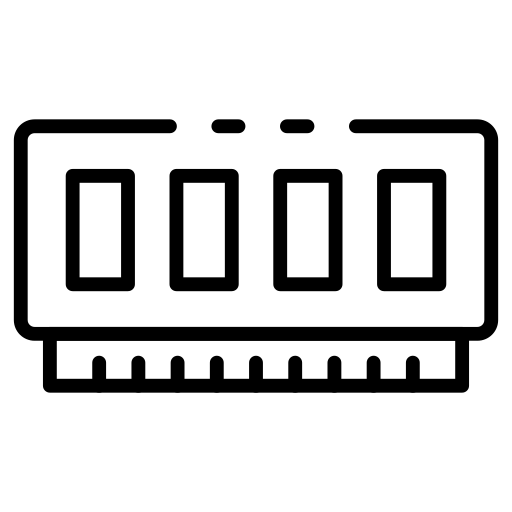 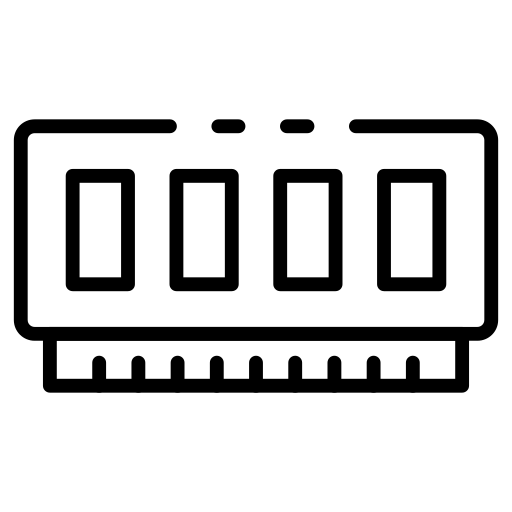 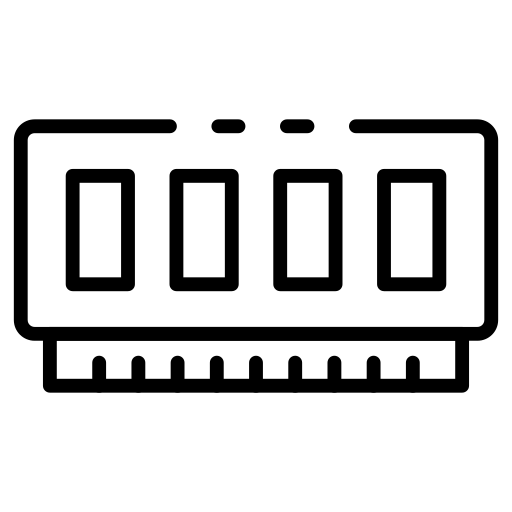 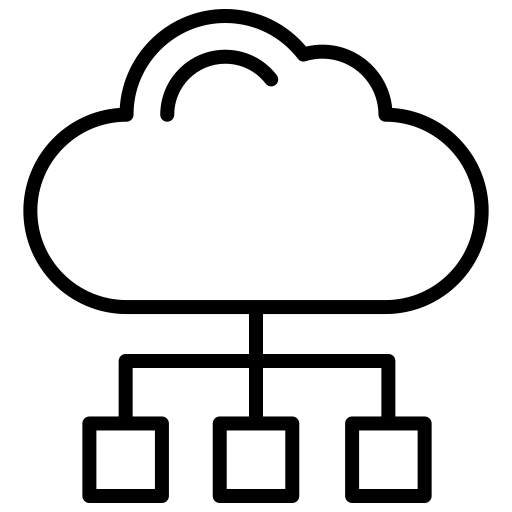 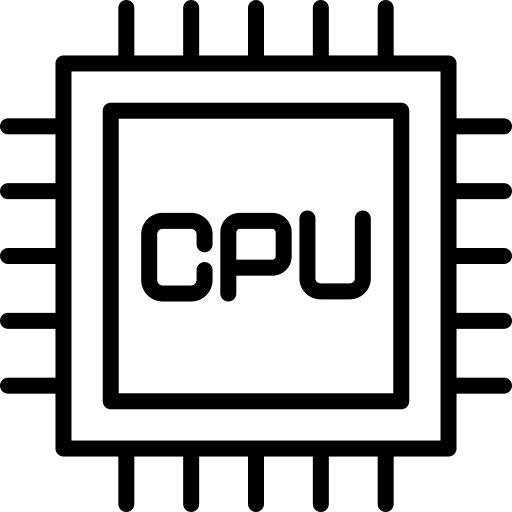 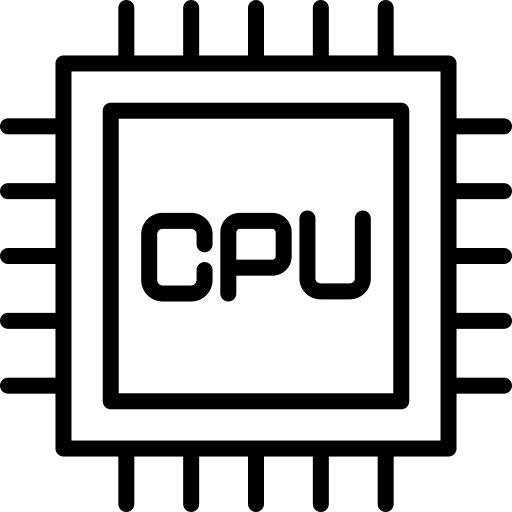 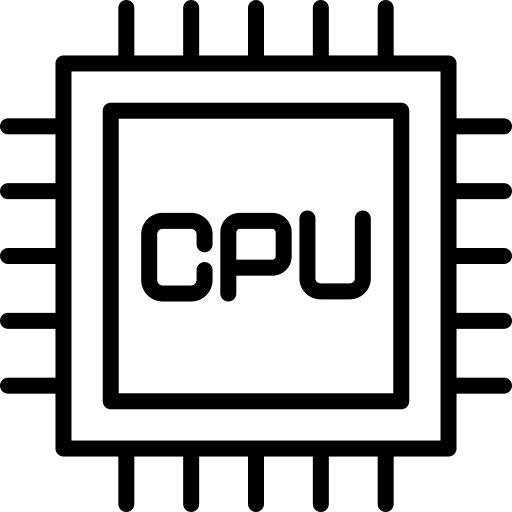 Computing-intensive
        operations
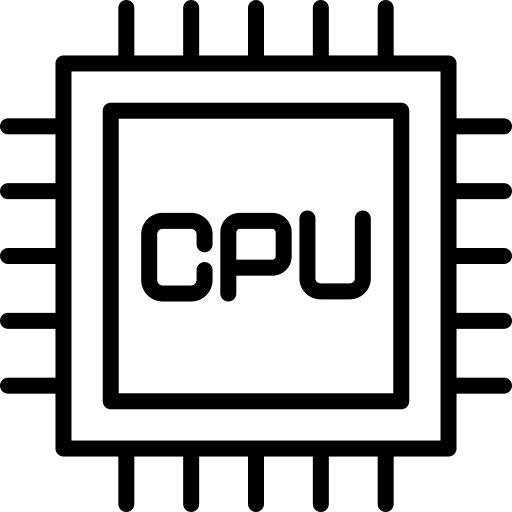 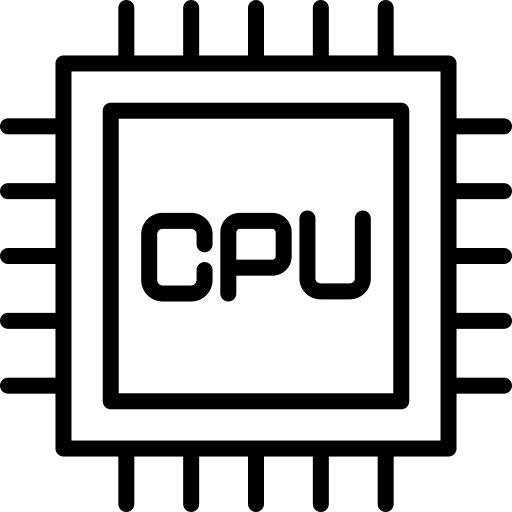 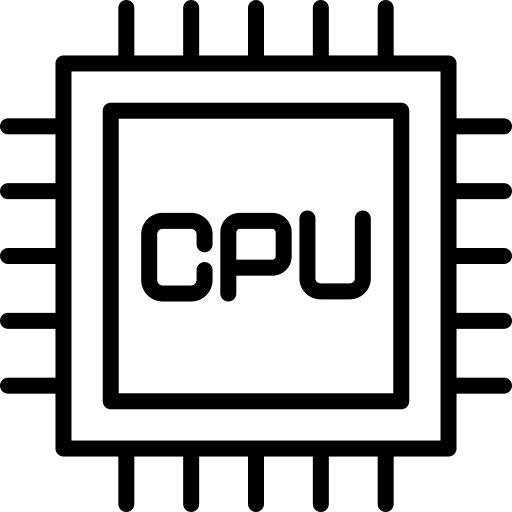 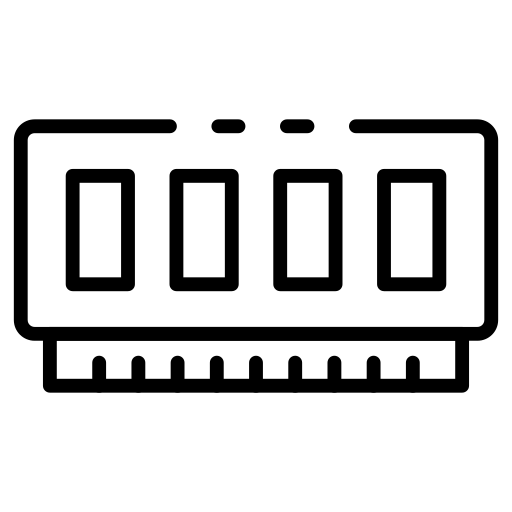 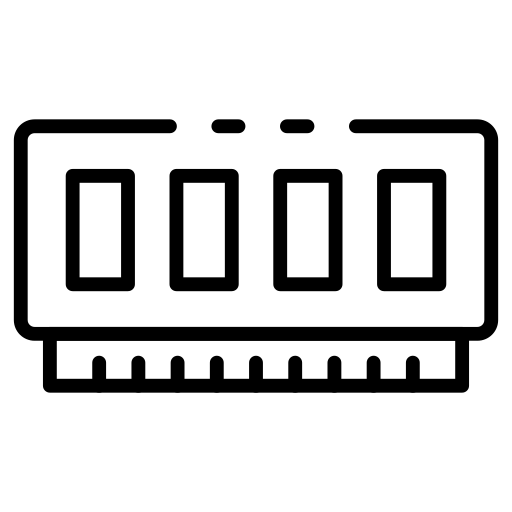 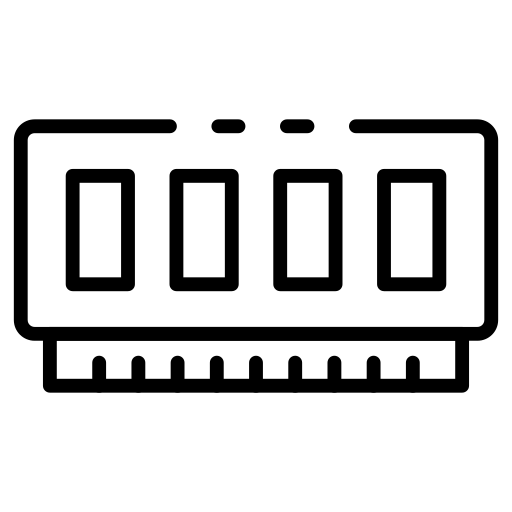 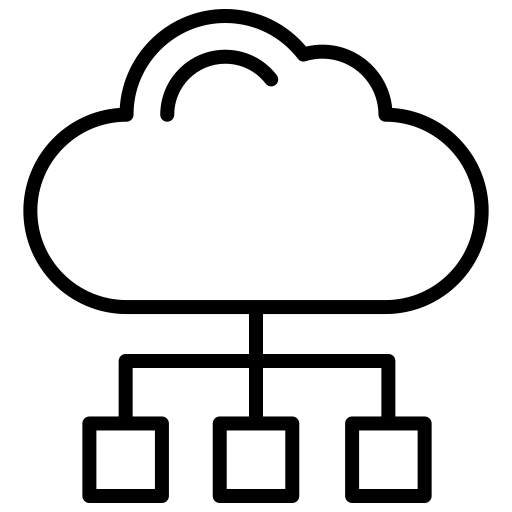 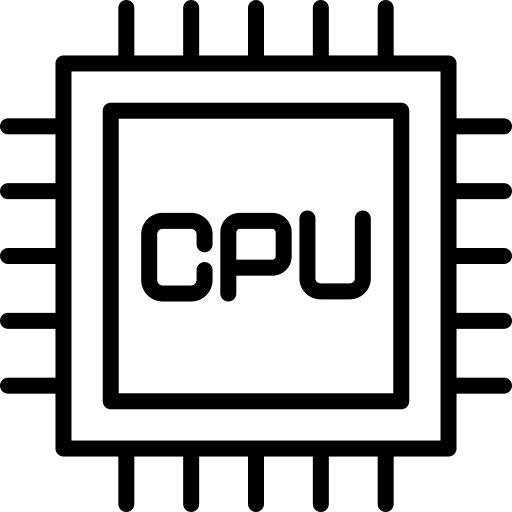 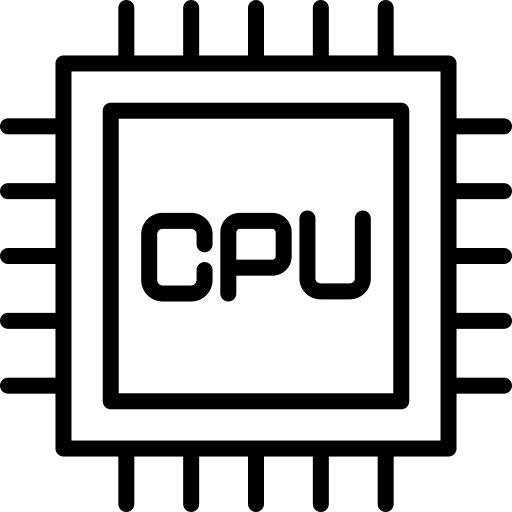 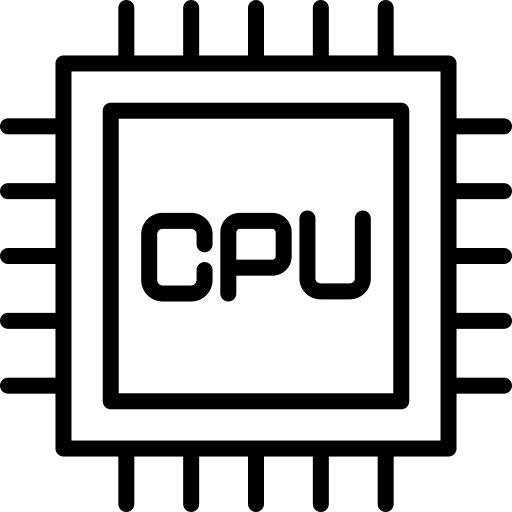 Compute Pool
Memory Pool
14
Challenge 2
Overloaded bandwidth for data transferring
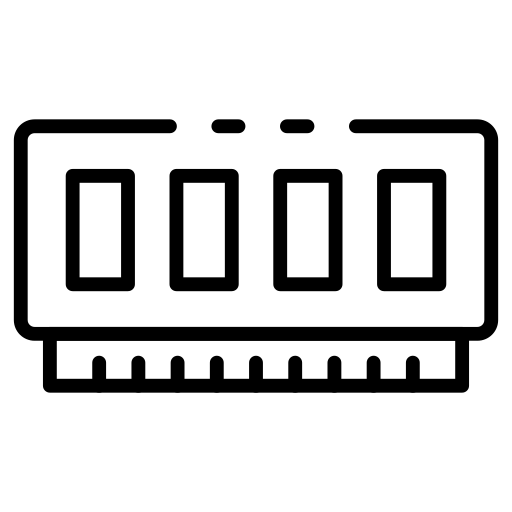 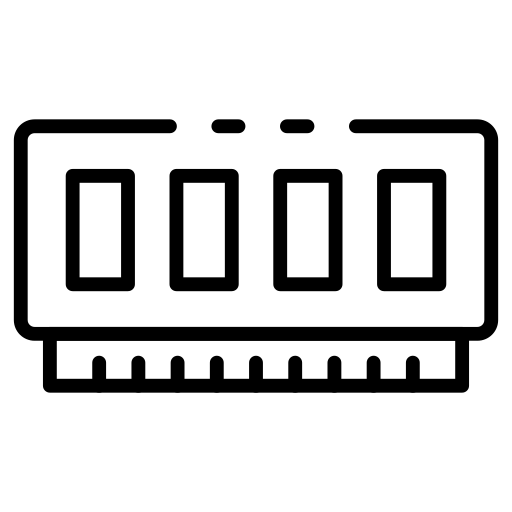 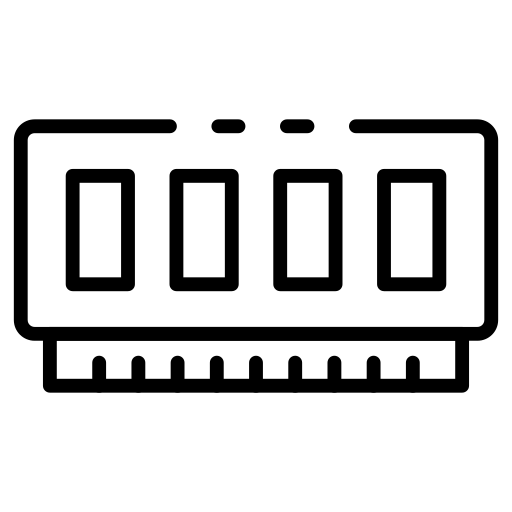 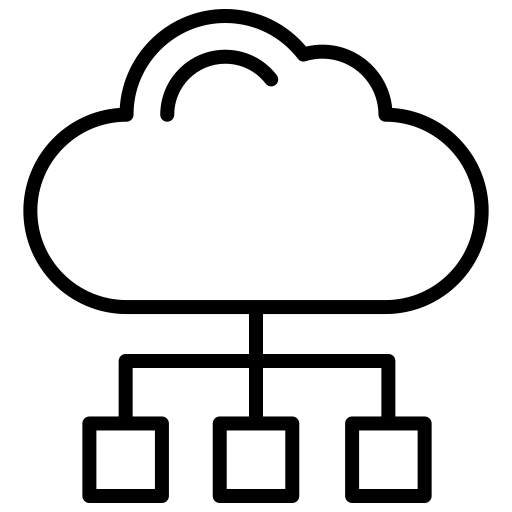 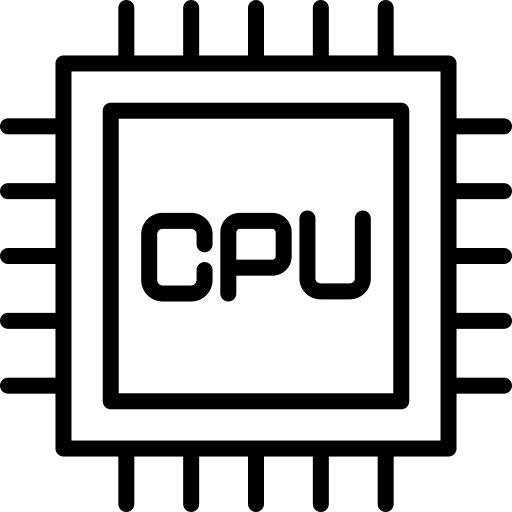 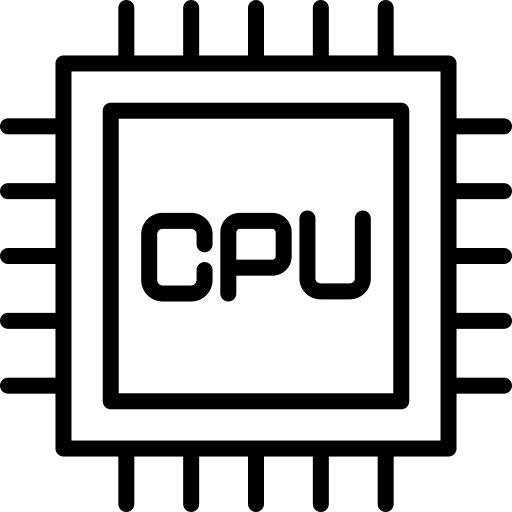 Full bandwidth
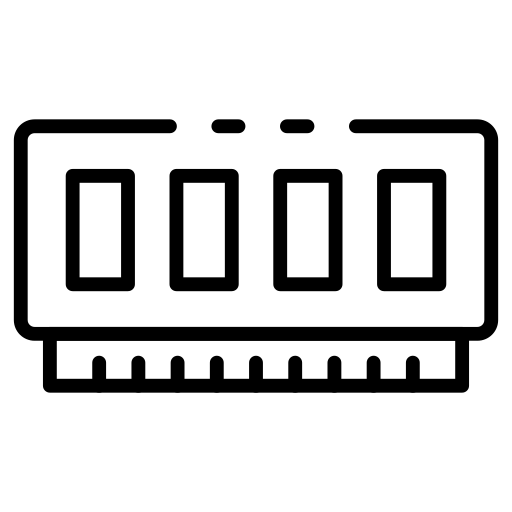 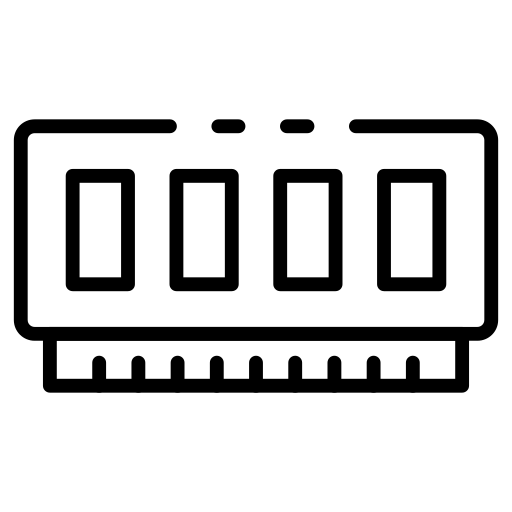 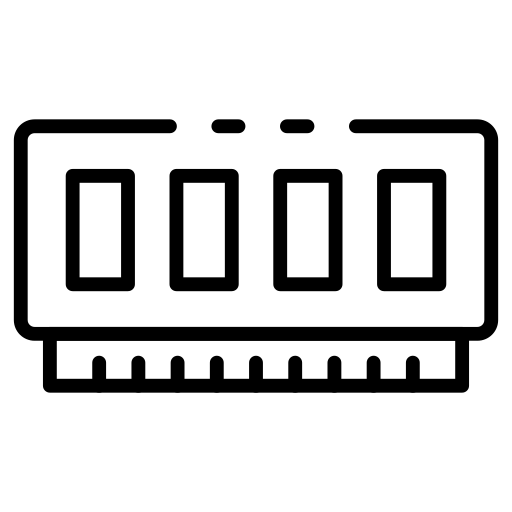 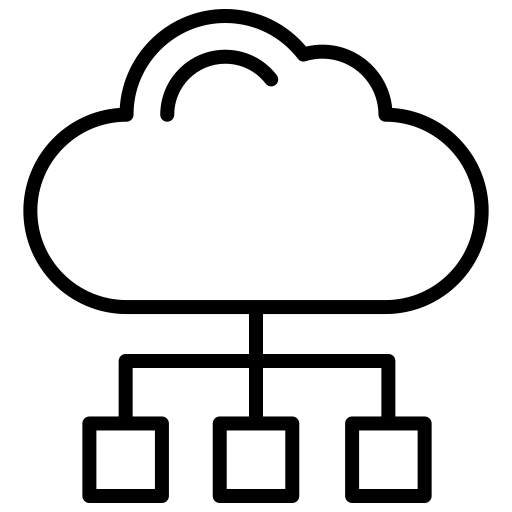 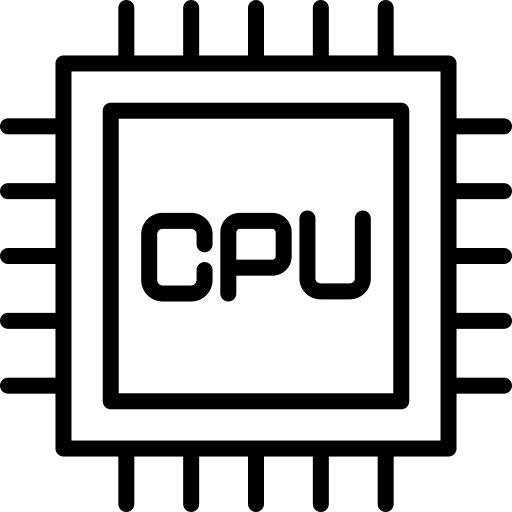 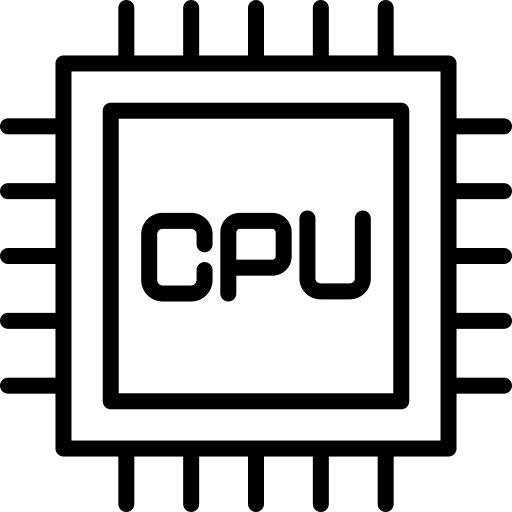 Compute Pool
Memory Pool
15
Challenge 3
Inconsistency issue among different nodes
Atomic granularity of an RDMA operation is 8B
Update
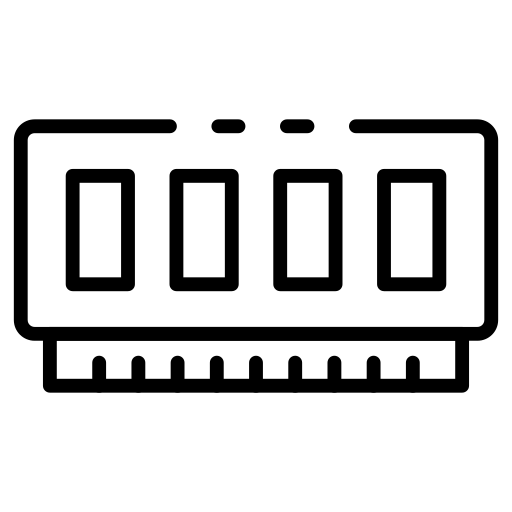 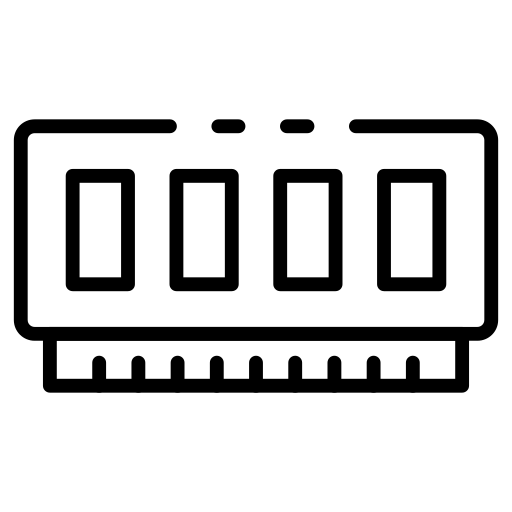 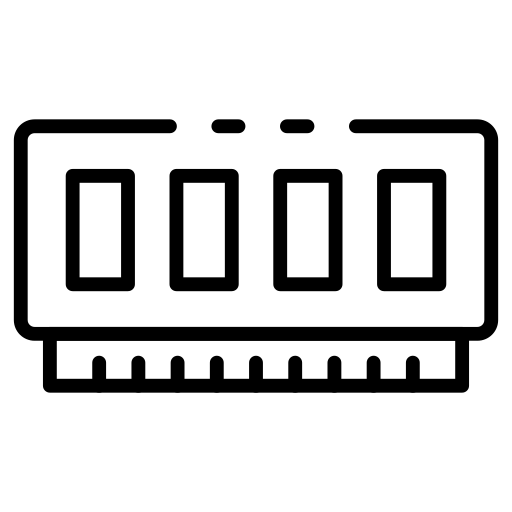 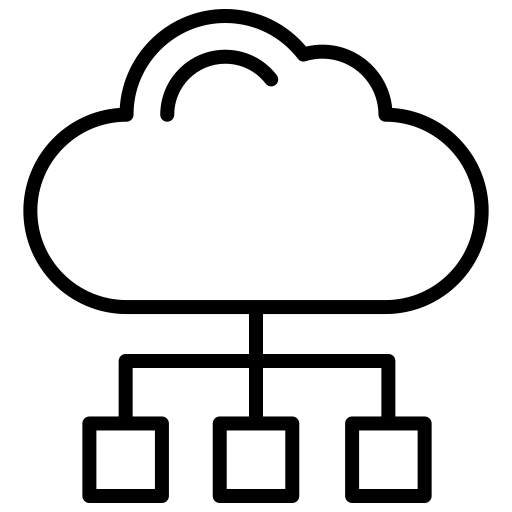 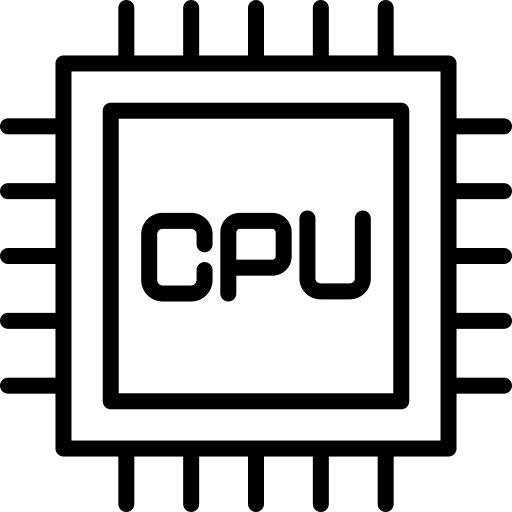 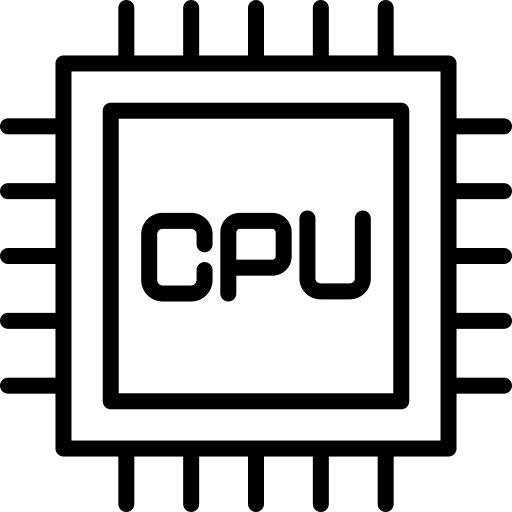 RDMA
NIC
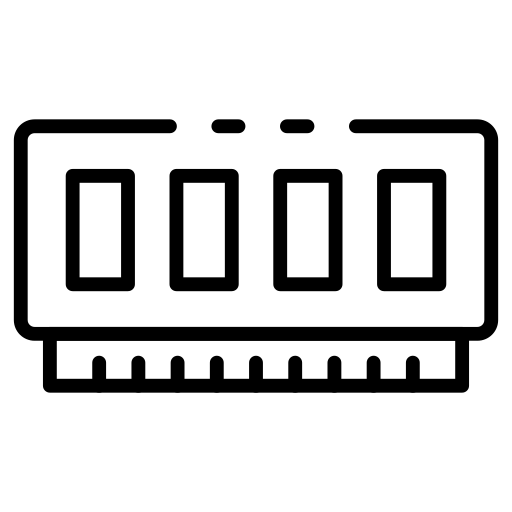 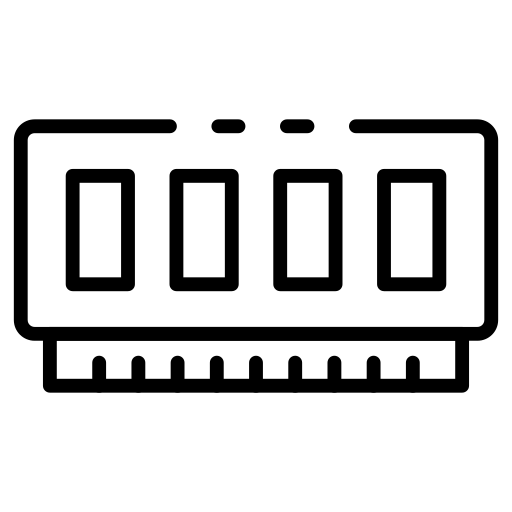 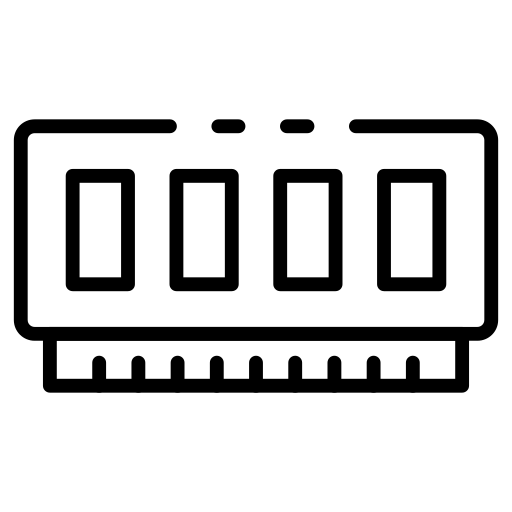 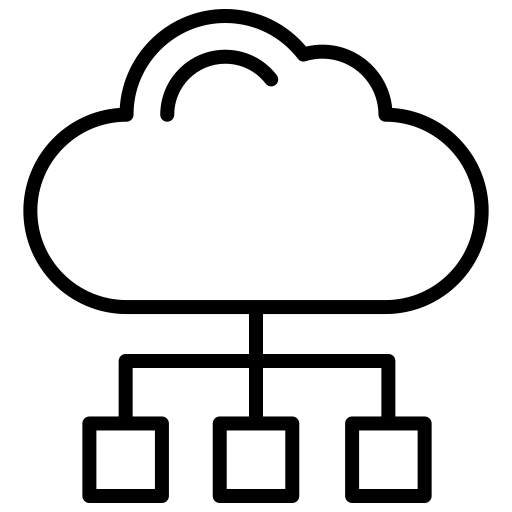 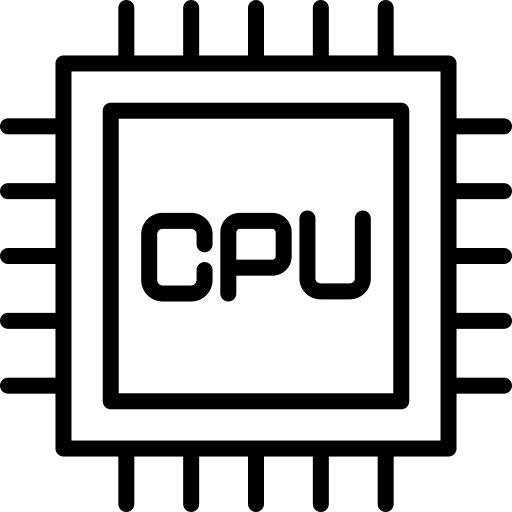 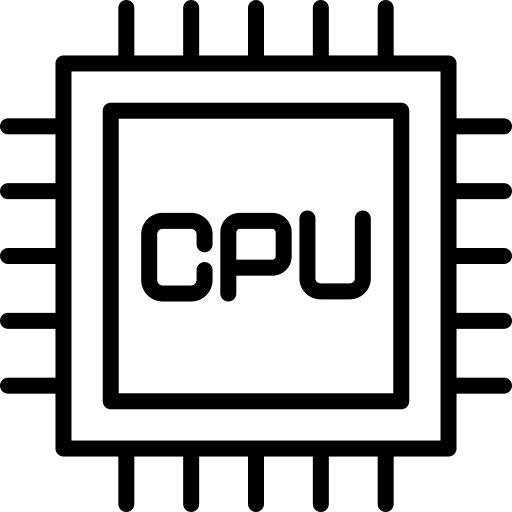 Compute Pool
Memory Pool
Insert
16
Design
Rolex
Asynchronous retraining
Fixed-size arrays(Leaf Region)
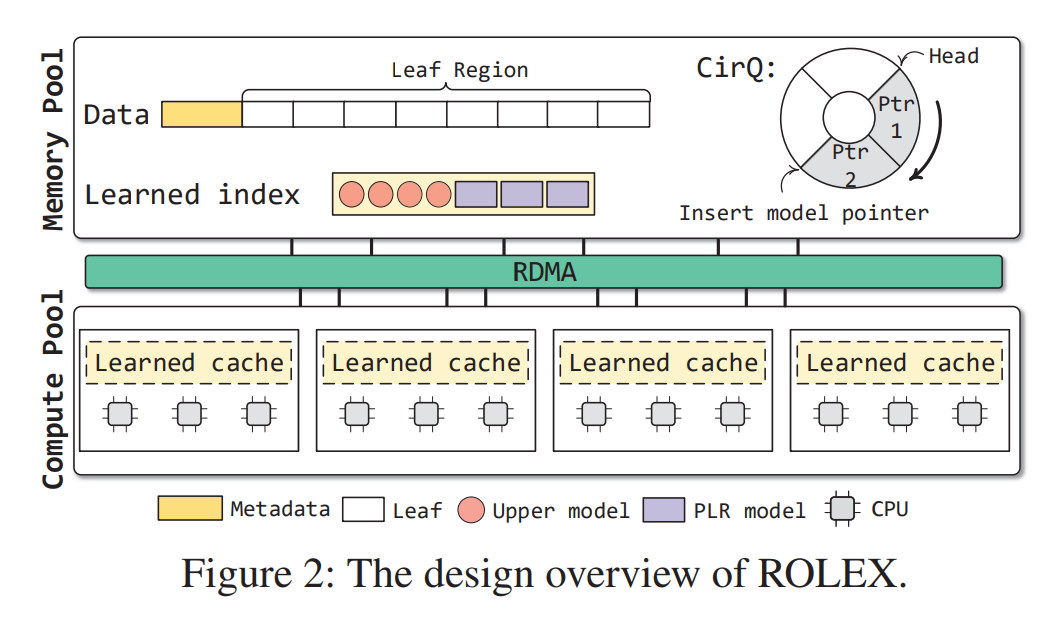 Retraining-decoupled Learned Indexes
One-sided Index Operations
18
Retraining-decoupled Learned Indexes
The challenges of coalescing the learned indexes on dynamic workloads
Come from the high overheads of keeping all data sorted and avoiding data loss
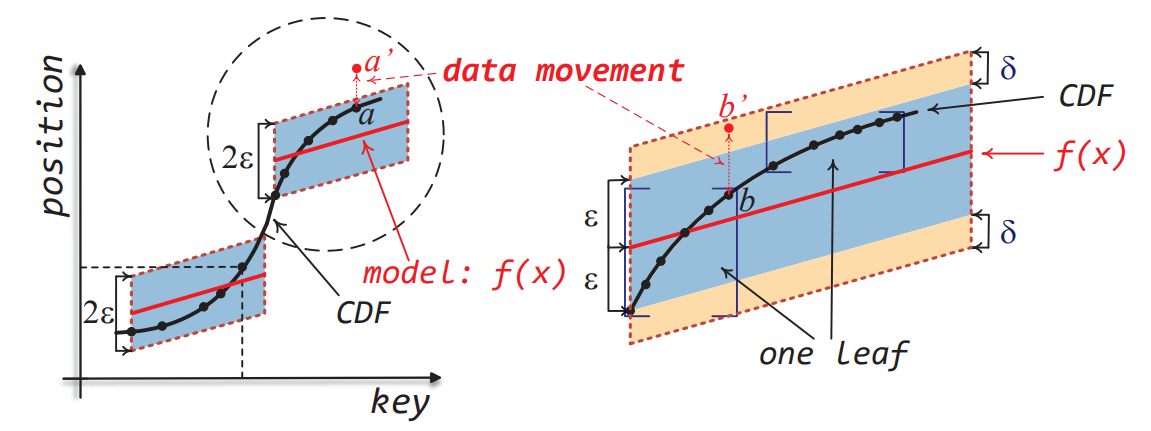 Red line is linear regression model 
that is trained on the black points
prediction range:
Blue block : pred − ε, pred + ε
ε is the predefined maximum model error
19
[Speaker Notes: dynamic workloads에서  모든 데이터의 순서 유지하고 삽입 시 learnd model에서의 데이터 손실을 방지하는 높은 오버헤드를 줍니다.
come from the high overheads of keeping all data sorted and avoiding data loss

데이터 손실이 발생하는 이유는 모델이 훈련 후 훈련된 데이터의 위치를 ​​기록하지만, 대량의 새로운 데이터를 삽입한 후에는 retraining 하지 않으면 새 위치를 찾을 수 없기 때문입니다.

 빨간 선은  모델이고 검은 점(즉, 훈련된 데이터)에서 학습된 선형 회귀 모델을 나타냅니다.

동그라미 a가 a’로 이동하면 다시 트레이닝 필요하는데 이러면 training 끝날때까지 latency가 올라가고 시스템의 성능이 내려간다.

하지만 학습된 인덱스가 learning 하지 않은 모델이 모든 데이터를 찾을 수 있으면  빈번한 retraining이 필요하지 않다고 합니다.]
Retraining-decoupled Learned Indexes
The challenges of coalescing the learned indexes on dynamic workloads
Come from the high overheads of keeping all data sorted and avoiding data loss
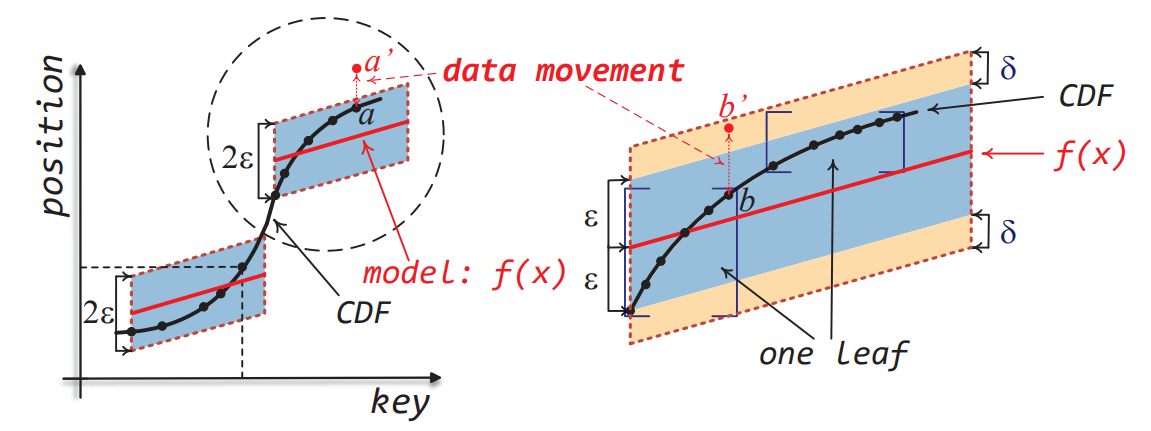 Red line is linear regression model 
that is trained on the black points
prediction range:
Blue block : pred − ε, pred + ε
ε is the predefined maximum model error
20
Retraining-decoupled Learned Indexes
Training Algorithm
Use an improved OptimalPLR algorithm to train the piecewise linear regression (PLR) models
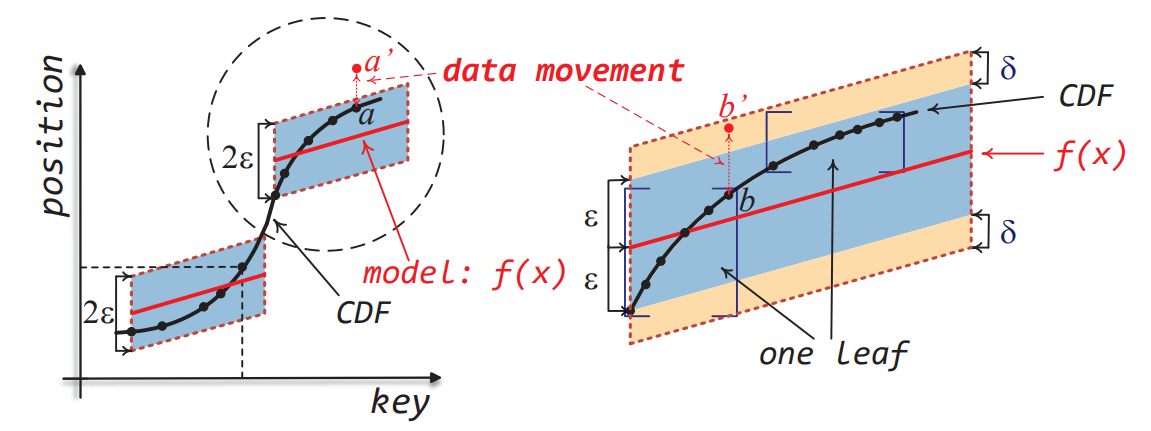 OptimalPLR: O(N)

Bias : represented as δ
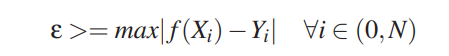 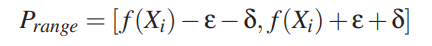 21
Retraining-decoupled Learned Indexes
Position prediction changes to leaf prediction
Data-movement constraints
Moving data within fixed-size leaves
Each leaf contains at most δ data
Synonym-leaf sharing
Allows multiple data values with the same key to share one "Synonym Leaf"
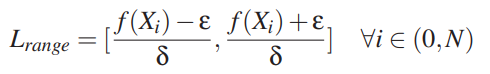 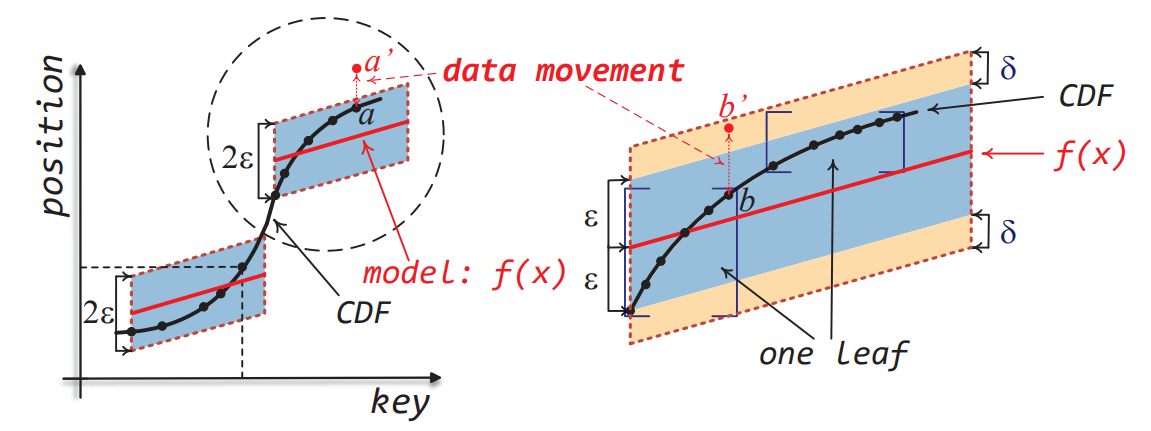 OptimalPLR: O(N)

Bias : represented as δ
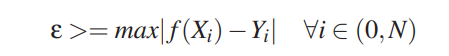 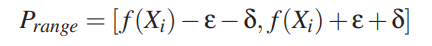 22
Memory pool stores data
Fixed-size arrays(Leaf Region)
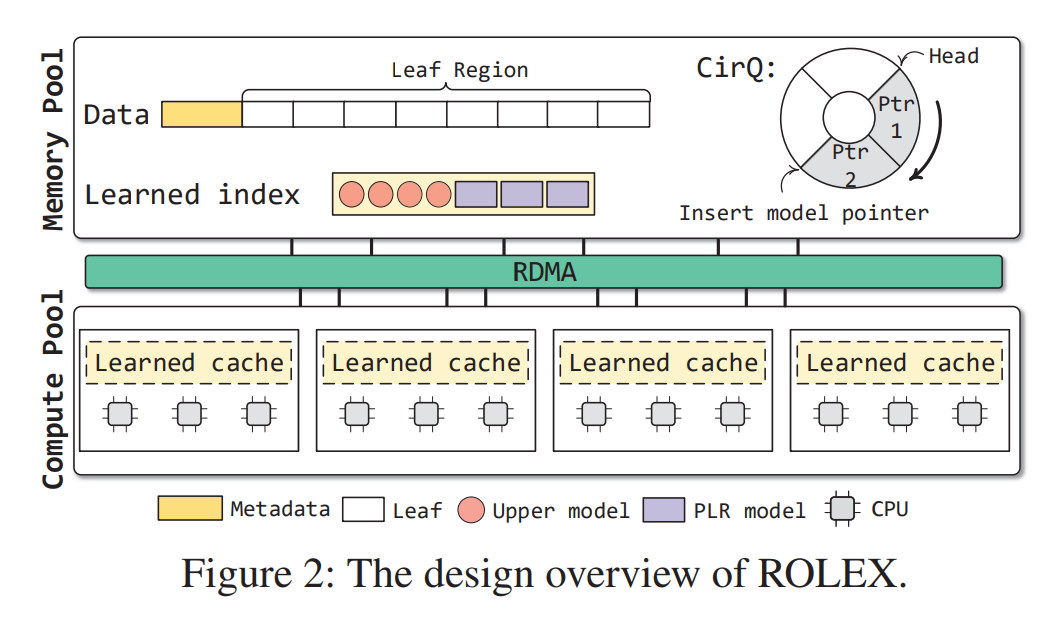 alloc_num(8B) : The number of leaves that have been allocated
alloc_num+1 : Atomically allocate leaves via FAA(Fetch and Add)
23
[Speaker Notes: 나머지 리프 영역은 많은 리프를 저장하며 각 리프는 δ 개의 키-값 쌍을 포함]
One-sided Index Operations
In-order to solve the problem of Challenge3
Leaf-atomic shift scheme
Update
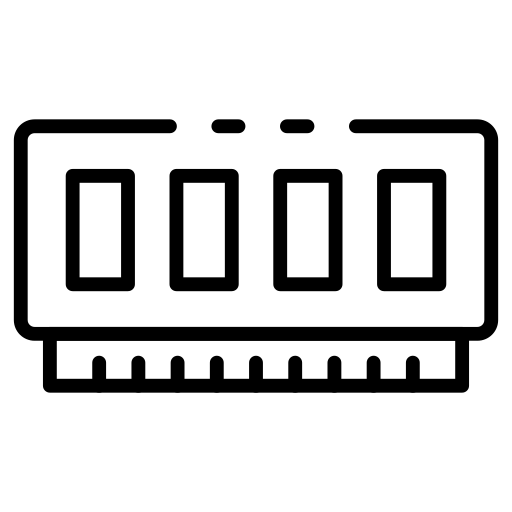 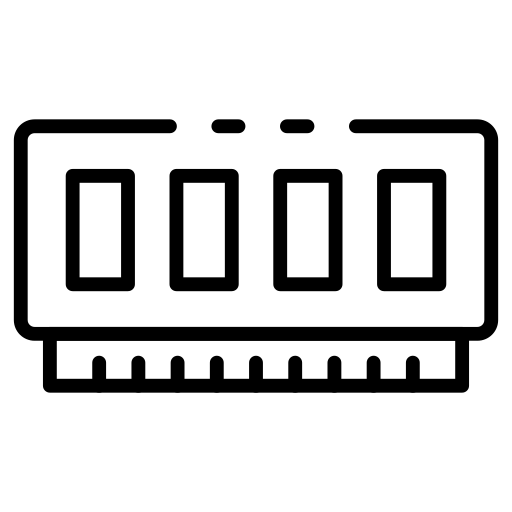 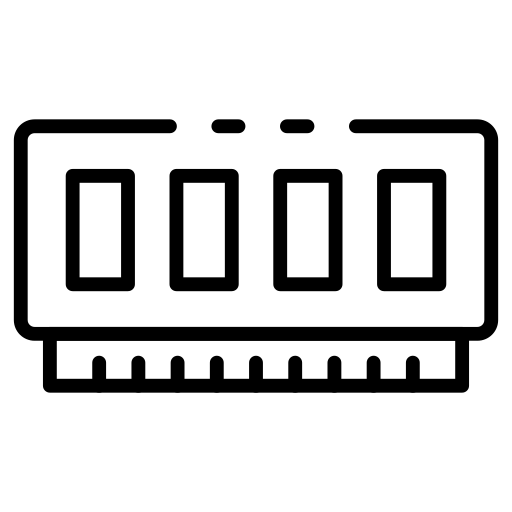 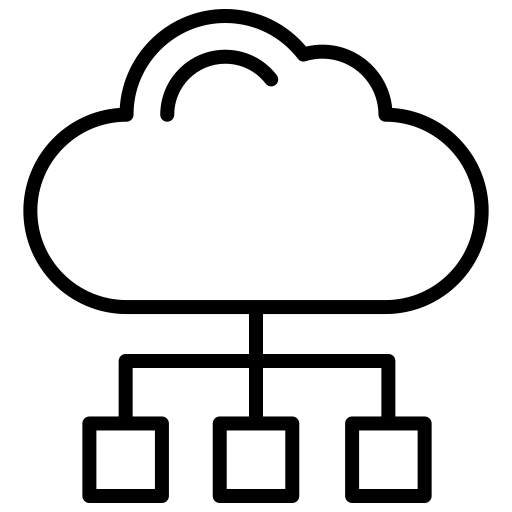 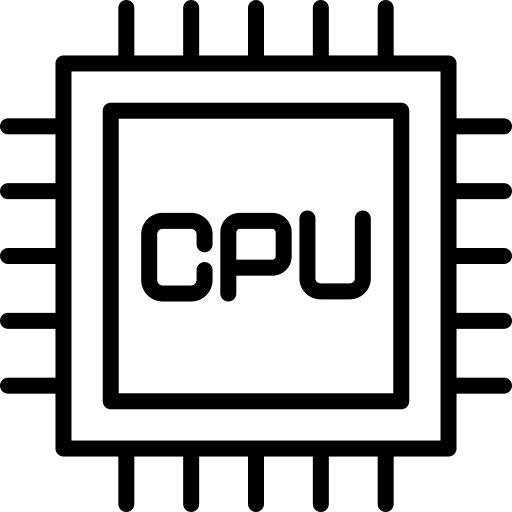 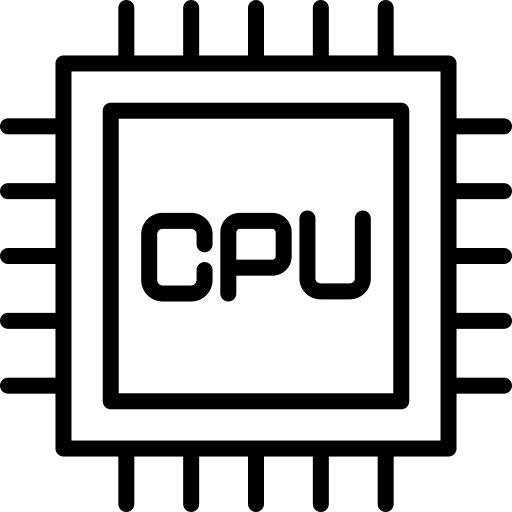 RDMA
NIC
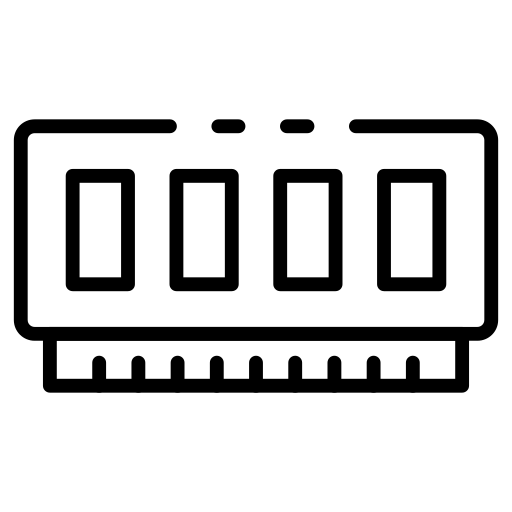 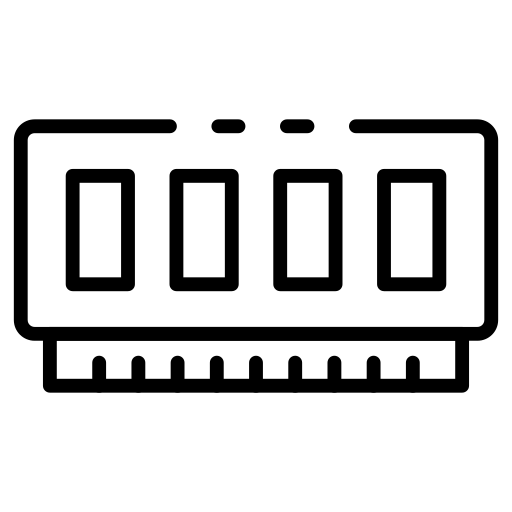 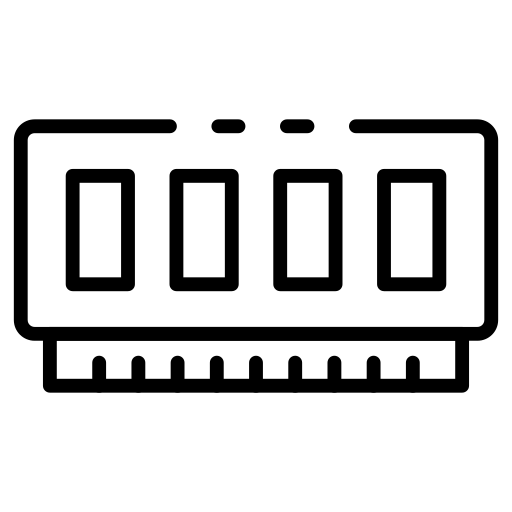 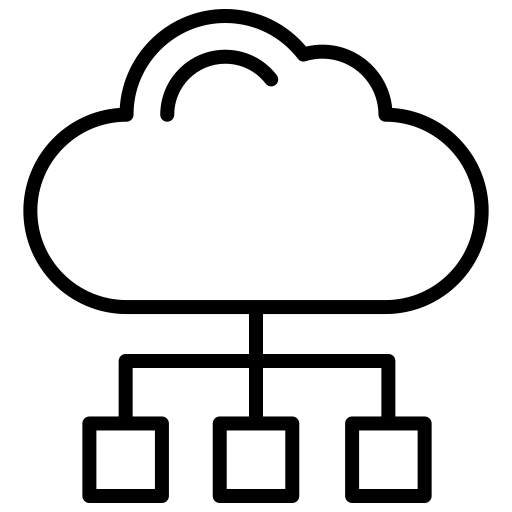 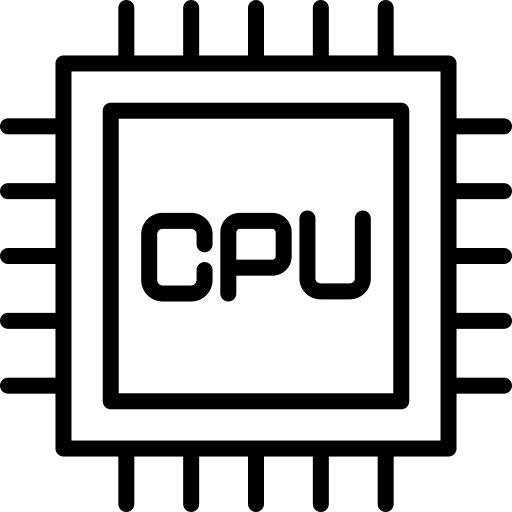 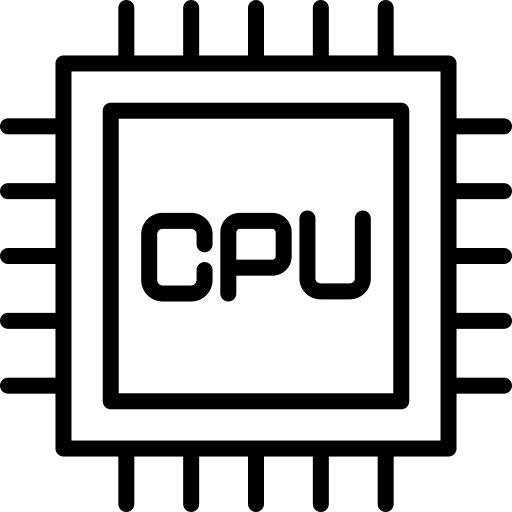 Compute Pool
Memory Pool
Insert
24
Leaf table (LT) and synonym leaf table (SLT)
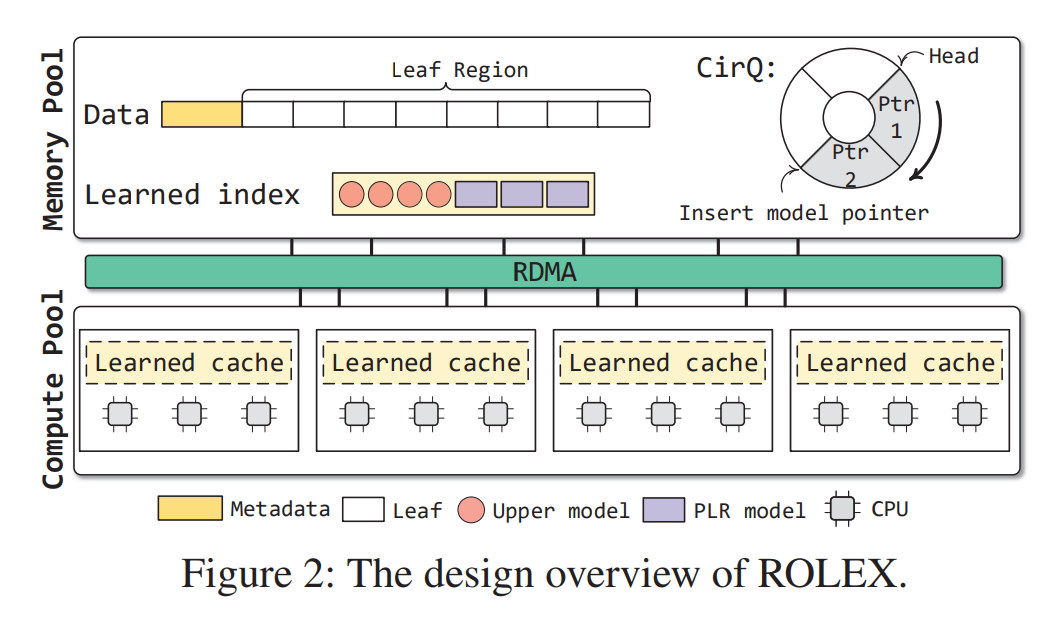 alloc_num(8B) & FAA
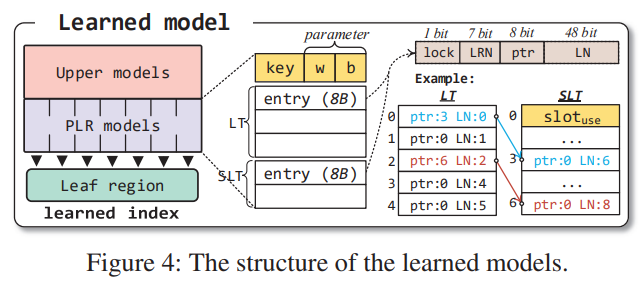 1bit: Lock
7bit: Leaf-region number
8bit: Pointer  to SLT
48bit: Leaf number
25
Point query operation
Leaf number
Leaf size
Address of the first leaf in the leaf region
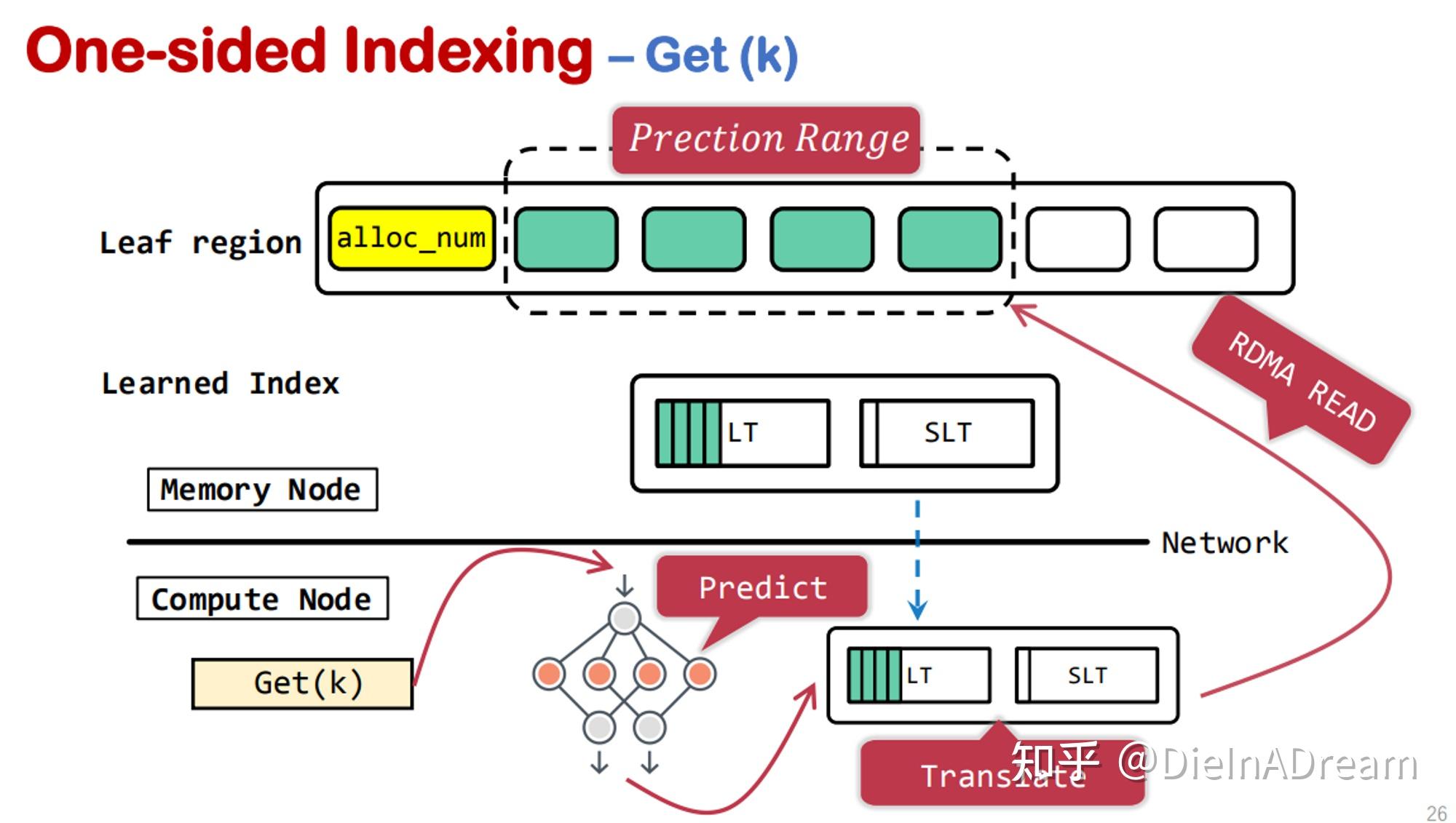 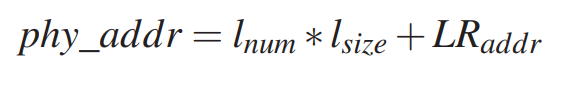 1
3
2
Translate
26
Write operation
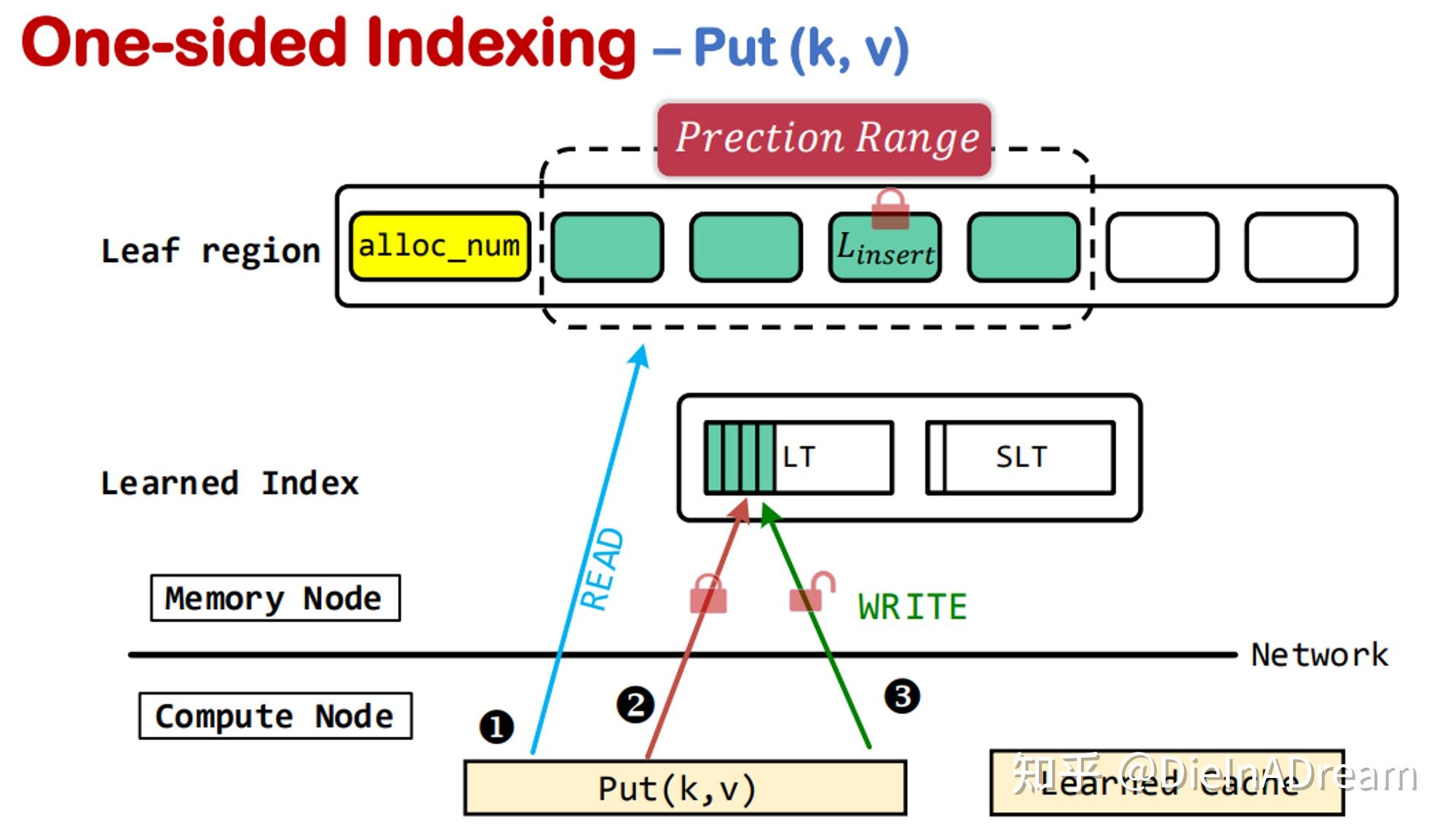 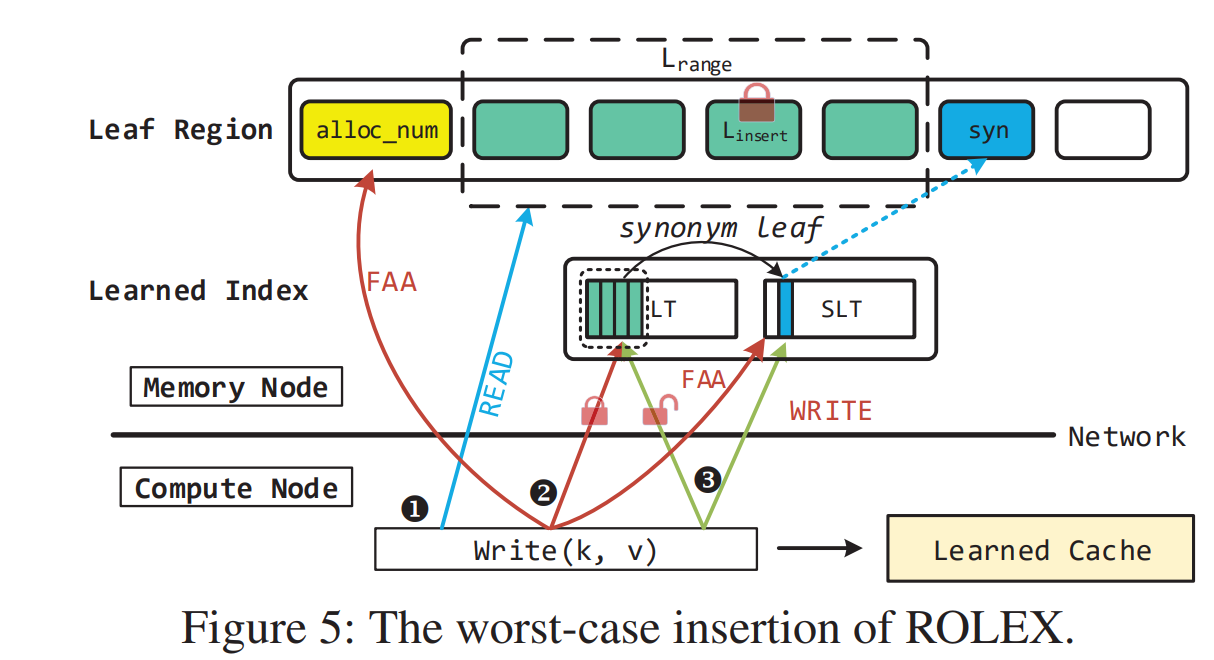 Learned Cache
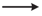 27
Asynchronous Retraining
CirQ to identify models waiting for retraining, and then uses the shadow redirection scheme to retrain concurrently without blocking the system
Asynchronous retraining
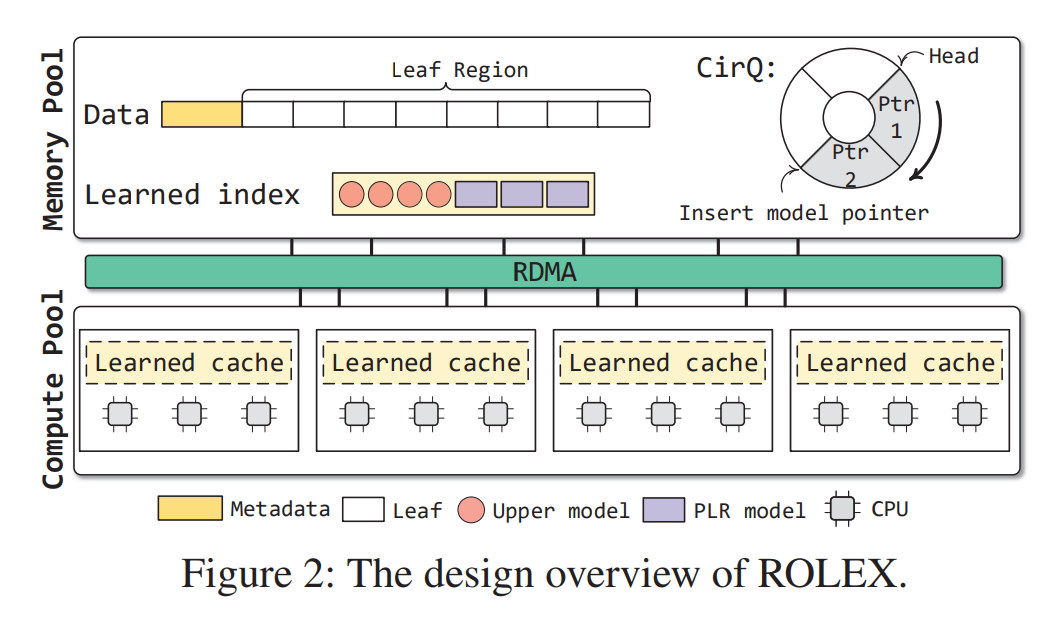 28
[Speaker Notes: 重新训练的开销来自数据重新排序和重新训练算法[37, 46]。一个直观的解决方案是在计算节点上进行重新训练，但这会消耗大量可用的网络带宽

内存结点周期地检查 CirQ 的头部以进行重训练，在后台进行并构建一个新的 LT 来合并老的 LT 和 SLT，同时计算节点还可以并发访问老的模型。]
Asynchronous Retraining - Consistency guarantee
L3
L5
L8
alloc_num
…
Asynchronous retraining
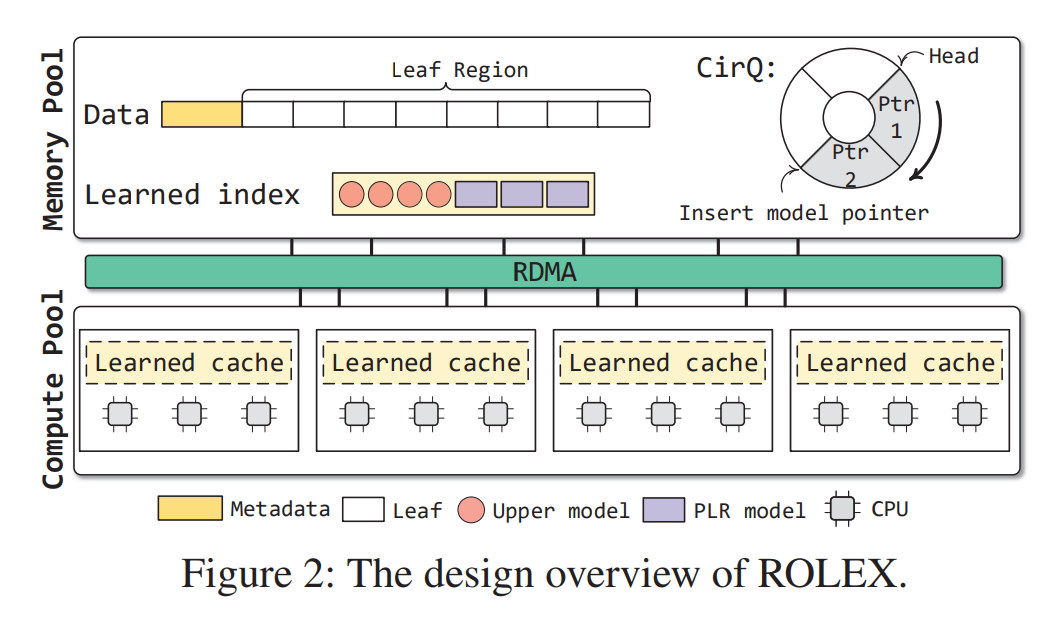 LT
SLT
Retraining
Old model
New model
LT
SLT
29
[Speaker Notes: 当重训练以后使用新的模型替换老的模型以后，ROLEX 加锁老的模型，并把 L8 插入到新的 SLT]
Evaluation
Evaluation step
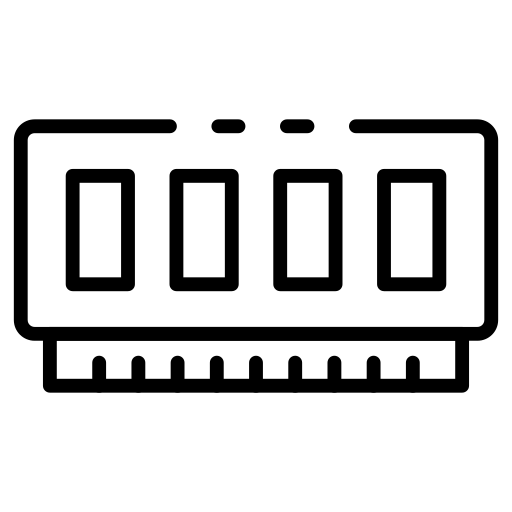 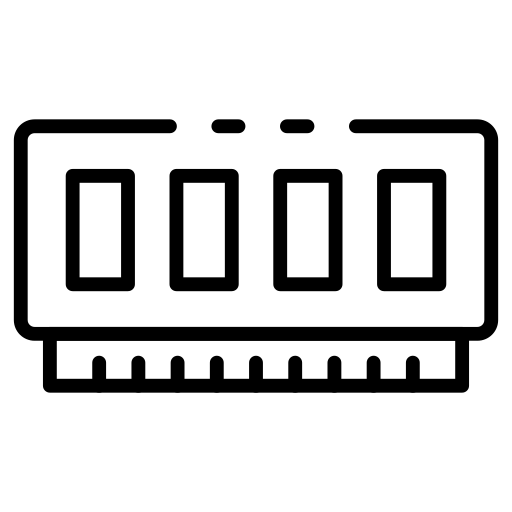 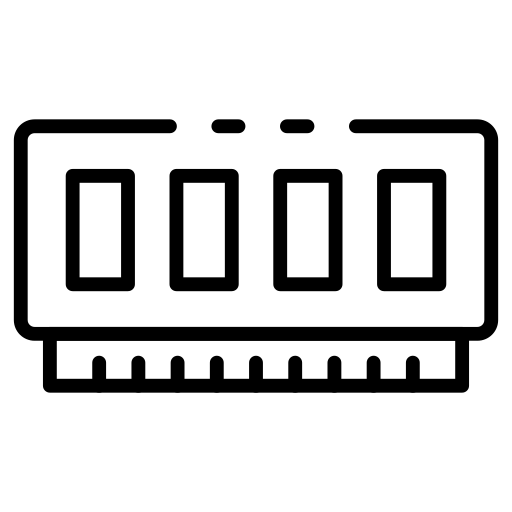 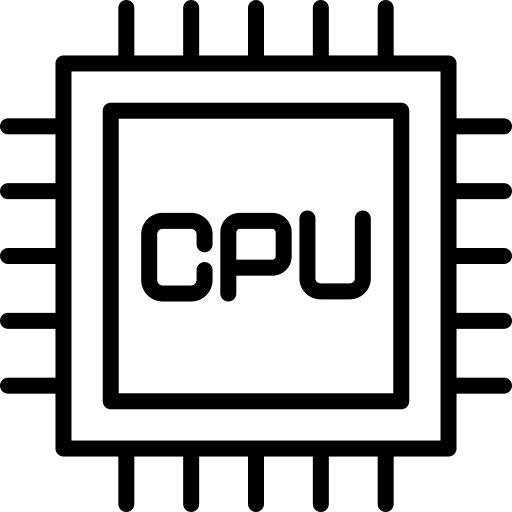 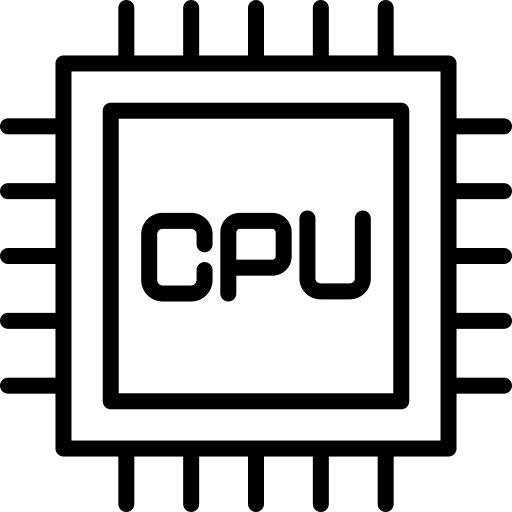 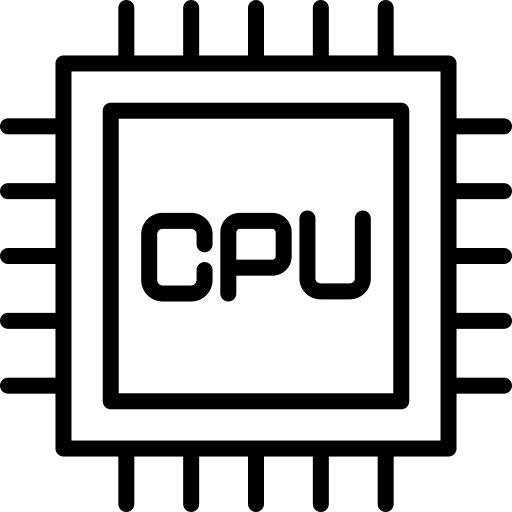 100Gb RNIC
Compute Pool
Memory Pool
31
YCSB
100 million items
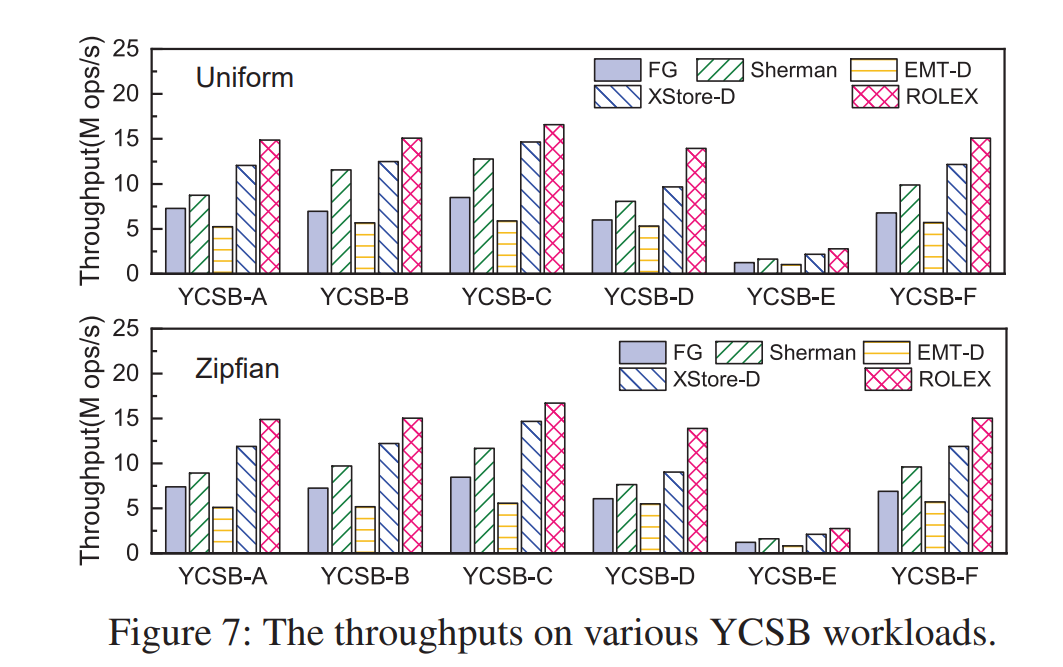 ROLEX improves the performance by 67% over other schemes
FG 2.1x
Sherman 1.7x
EMT-D 2.8x
XStore-D 1.3x
32
Various scenarios
FG 2.1x
Sherman 1.8x
EMT-D 4.5x
XStore-D 4.3x
XStore-D sends most of the data requests to the remote side as write requests increase.
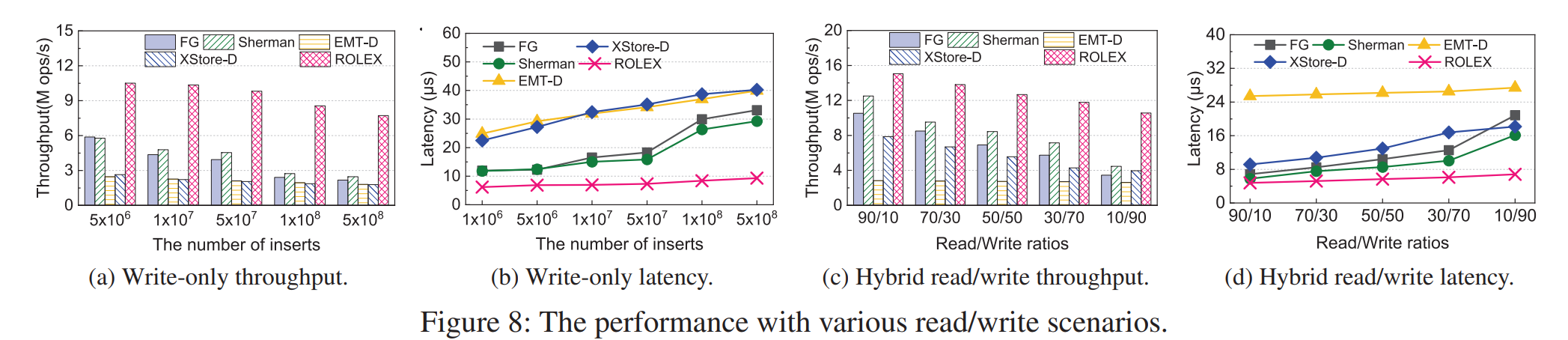 33
Scalability Performance
Write performance of XStore-D fails to scale out
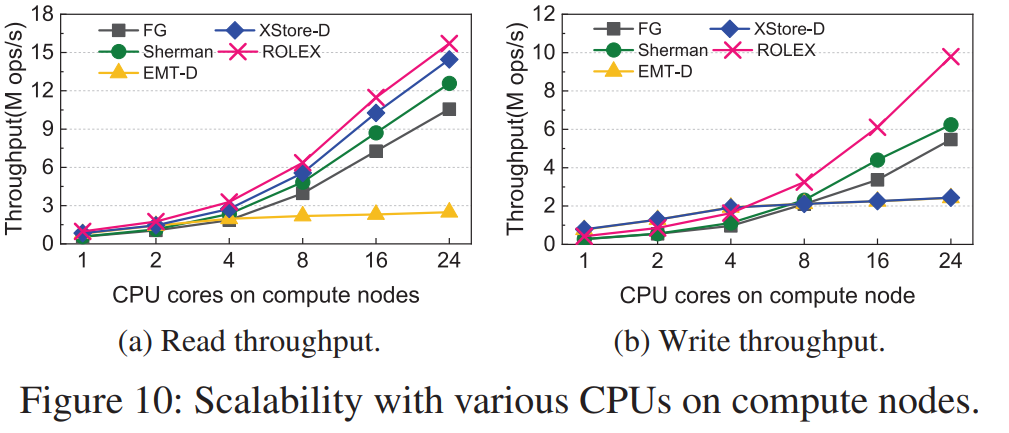 The performance of EMT-D doesn’t increase
34
In-depth analysis
Maximum prediction error (ε) : (a) &(c) 
leaf size (δ) : (b)
128 leaves consume about 300μs
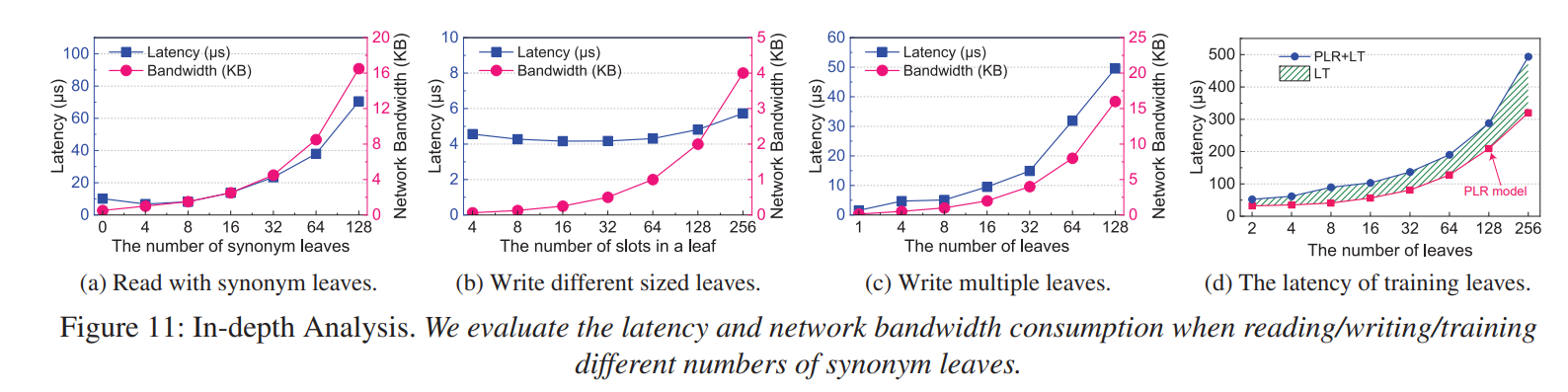 35
Conclusion
Conclusion
This paper proposes ROLEX, a RDMA-oriented KVS using Learned index in DMS. ROLEX decouples the insertion and retraining operations, which enables the compute nodes to directly modify the remote data without retraining models.
ROLEX achieves high performance on both static and dynamic workloads in the context of the disaggregated memory systems
ROLEX is open-source for public use in GitHub
37
Thank you
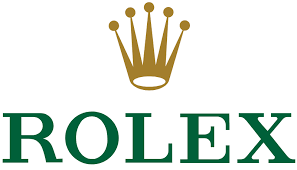 2023. 10. 31
Presented by GuangXun Zhao
guangxun0621@gmail.com